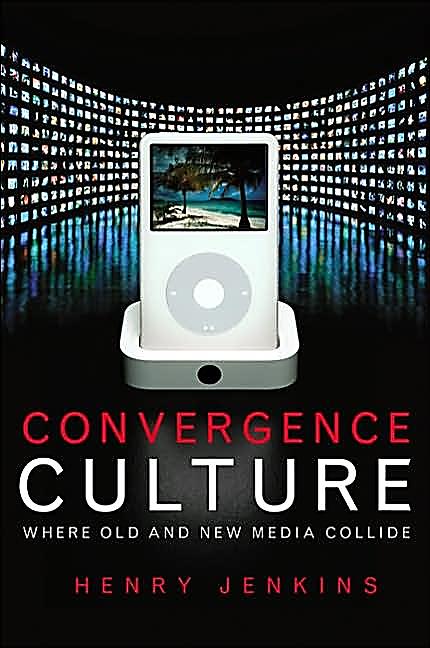 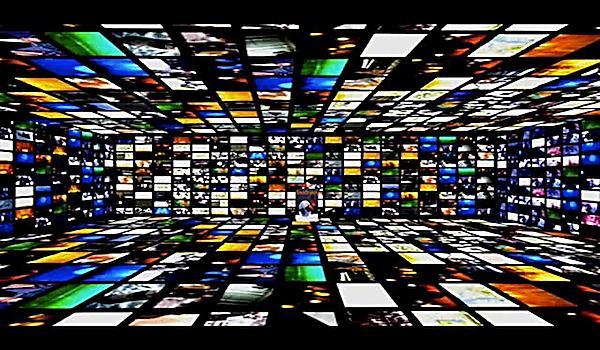 Lecture 3
Transmedia Histories Part 1: Early 20th Century: Industrialised Consumerism
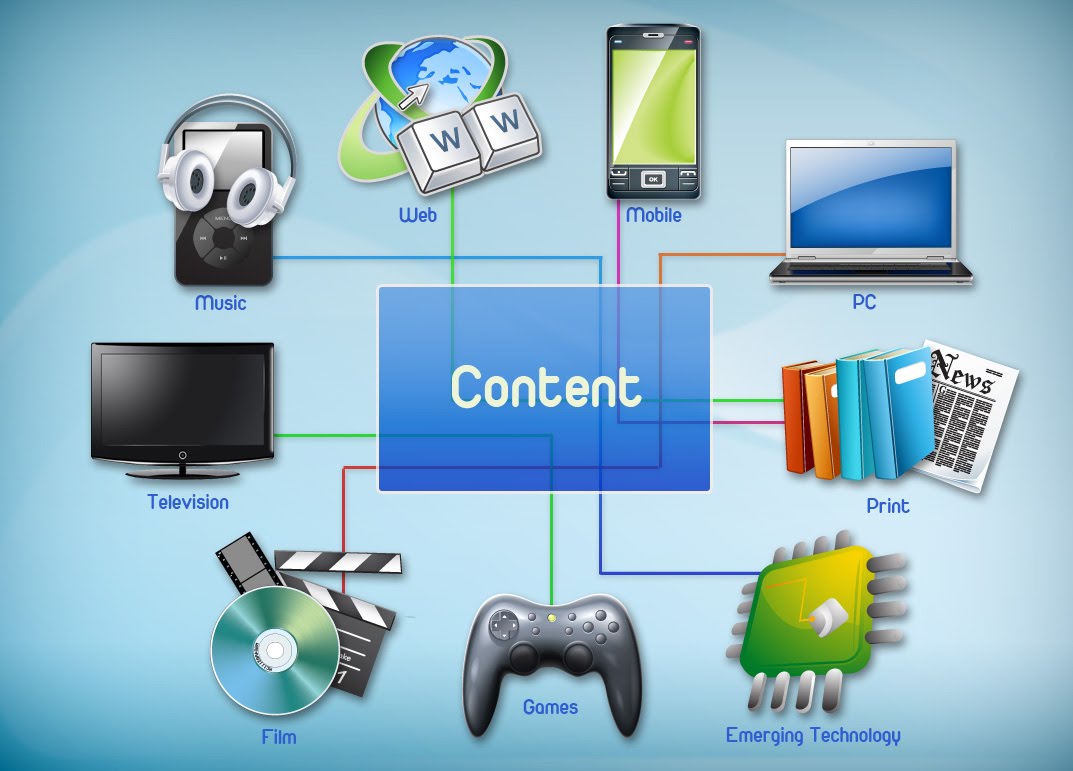 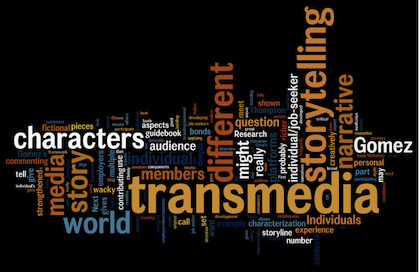 Today…
Exploring the history of transmedia storytelling
Pre-historical histories?
Industrial history in the USA
Industrialisation --- modern advertising
Consumer culture --- licensing
Media regulation --- war propaganda
Learning Objectives
EXPLAIN the core industrial developments that led to historical transmedia storytelling
DESCRIBE the practices of historical transmedia
ANALYSE the different forms, strategies and manifestations of transmedia in the past
Pre-historical transmedia?
‘The narrative of Jesus Christ has been passed down across many centuries through a complex combination of the written word, drama, religious paintings, stained-glass windows, other symbolic icons, and so forth’ (Roberta Pearson)
‘Oral traditions drawn in the visual artistry of pottery and mythological narratives of Ancient Greece might be an ancient incarnation of transmedia storytelling (Derek Johnson)
Historicizing the industry of transmedia storytelling
Why is transmedia a form of promotion?
Why is transmedia about branding?
Where did its production practices come from?
When did the ethos of transmedia consumerism first emerge – and how?
Transmedia Storytelling Circa 1900-1920
INDUSTRIALISATION
Mass production
Mass communication
Printing technologies
Modern advertising
Transmedia Storytelling Circa 1940-1960
Transmedia Storytelling Circa 1920-1940
CONSUMER CULTURE
Franchising
Merchandising
Licensing
MEDIA REGULATION
Propaganda
War Films
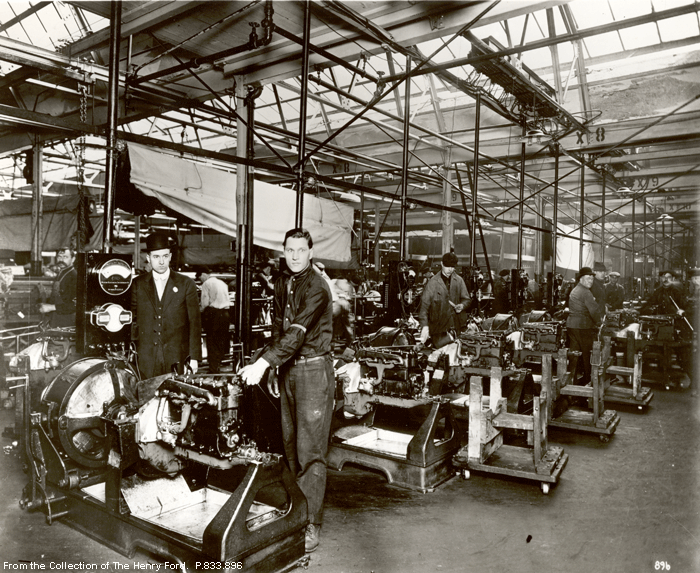 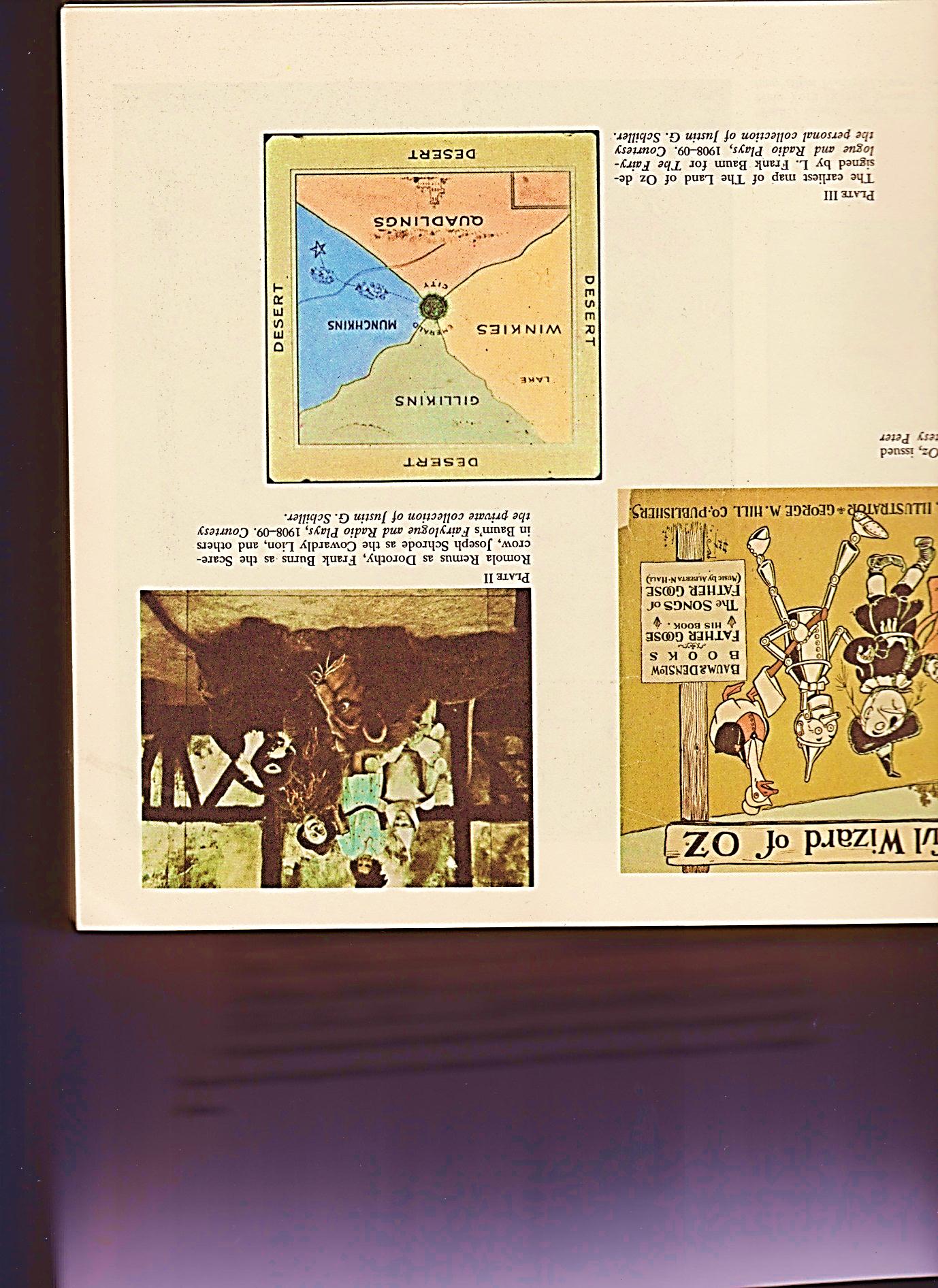 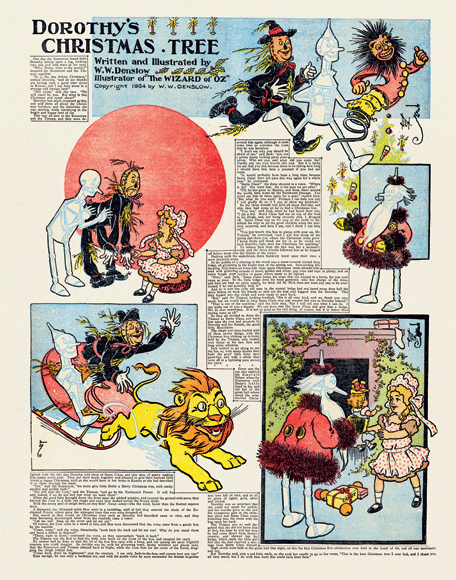 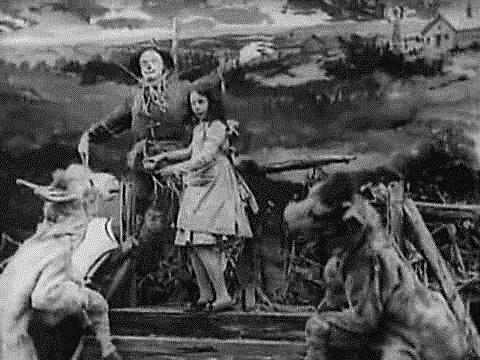 COMIC STRIPS
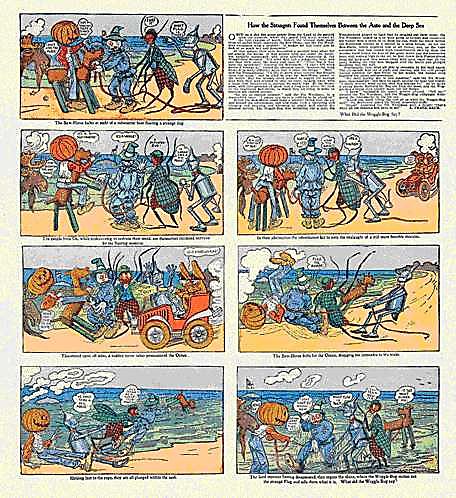 FAIRYLOGUE TOURS
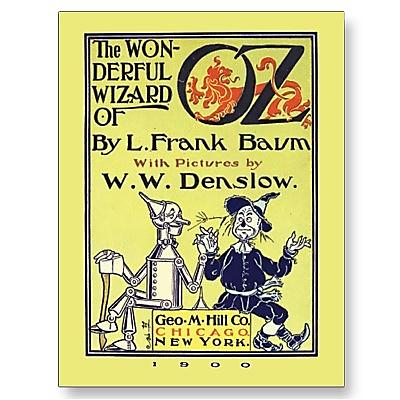 MOTION PICTURES
BOOKS
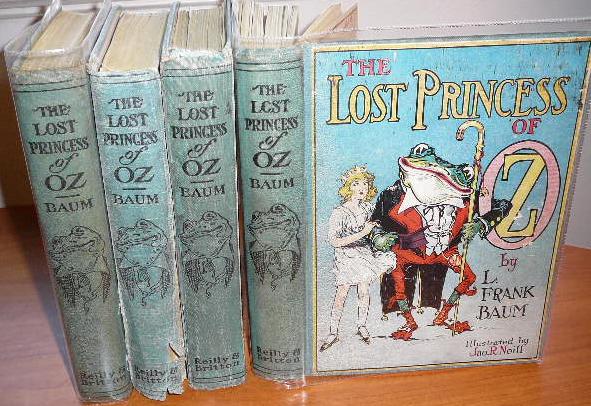 THEATRE
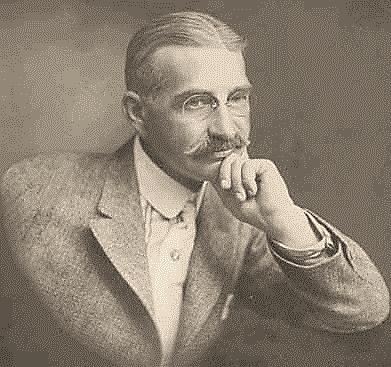 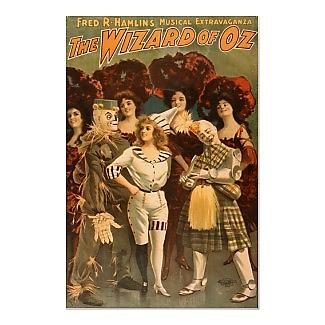 NEWSPAPERS
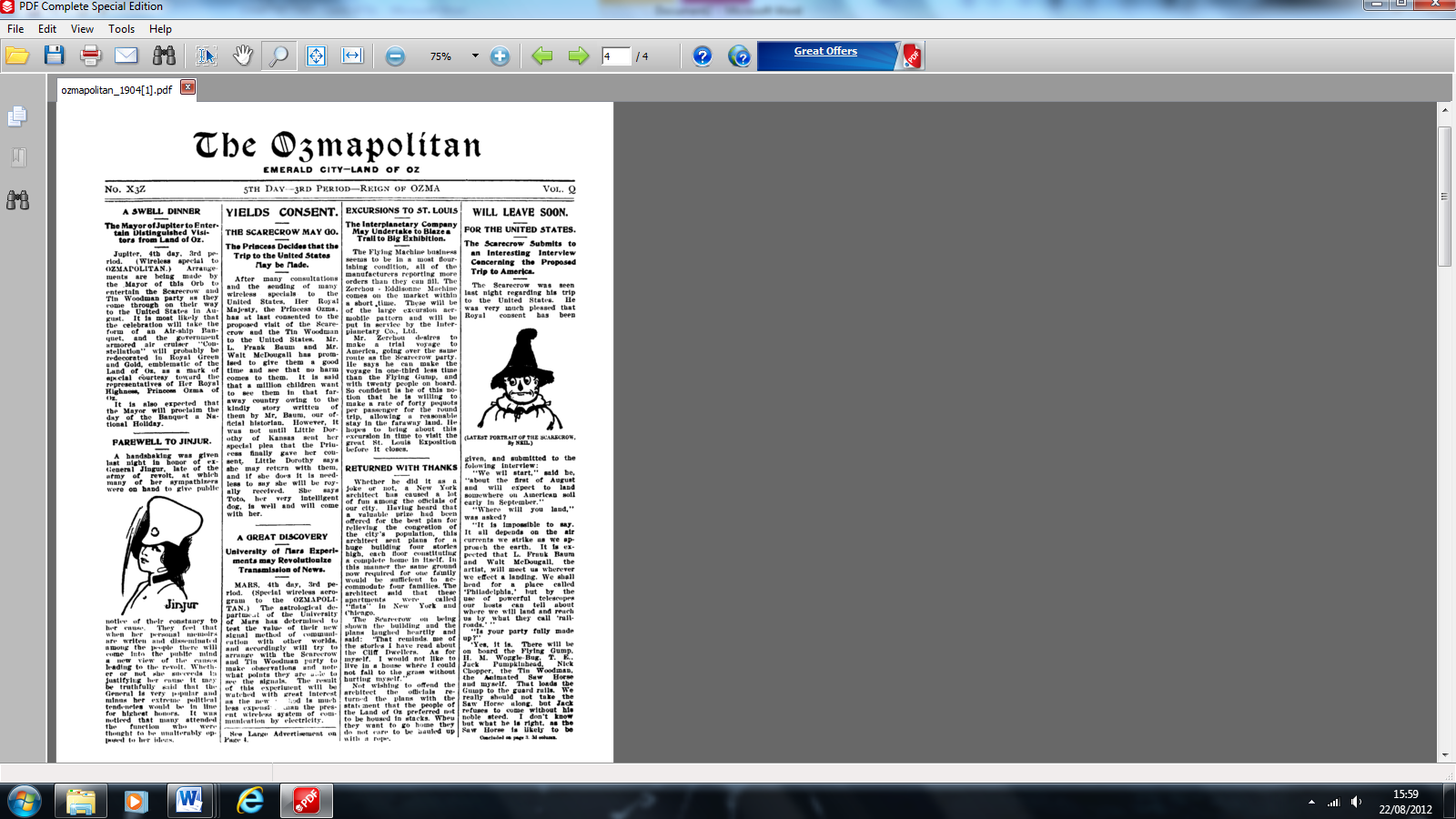 Cigarette cartons and cards
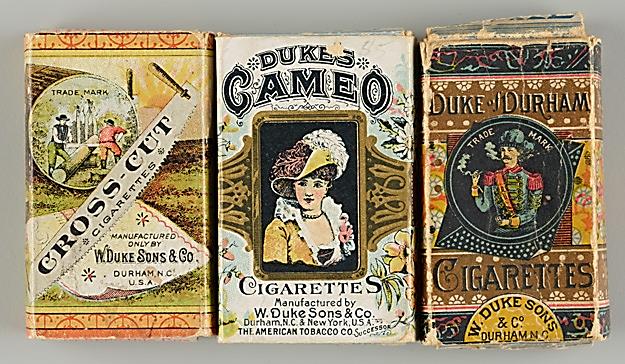 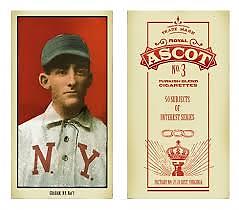 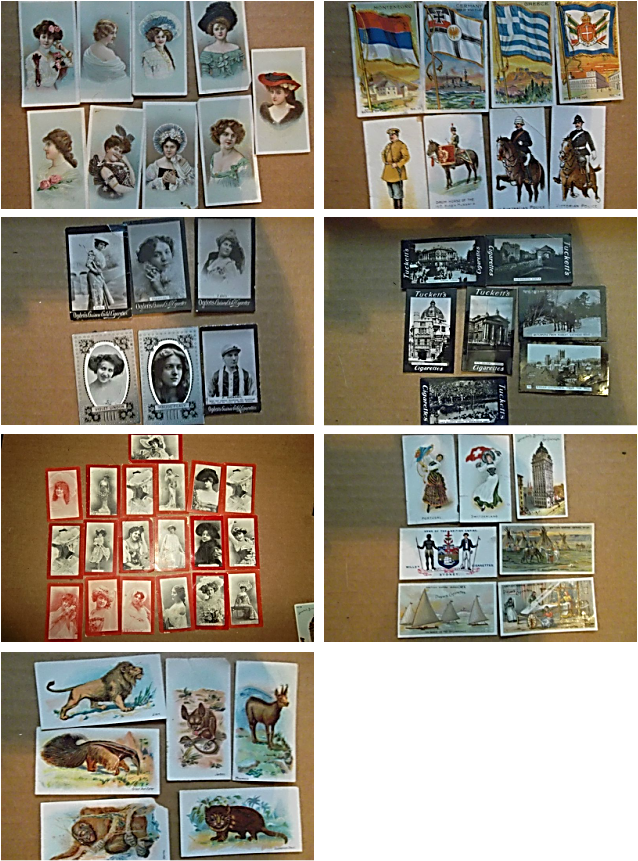 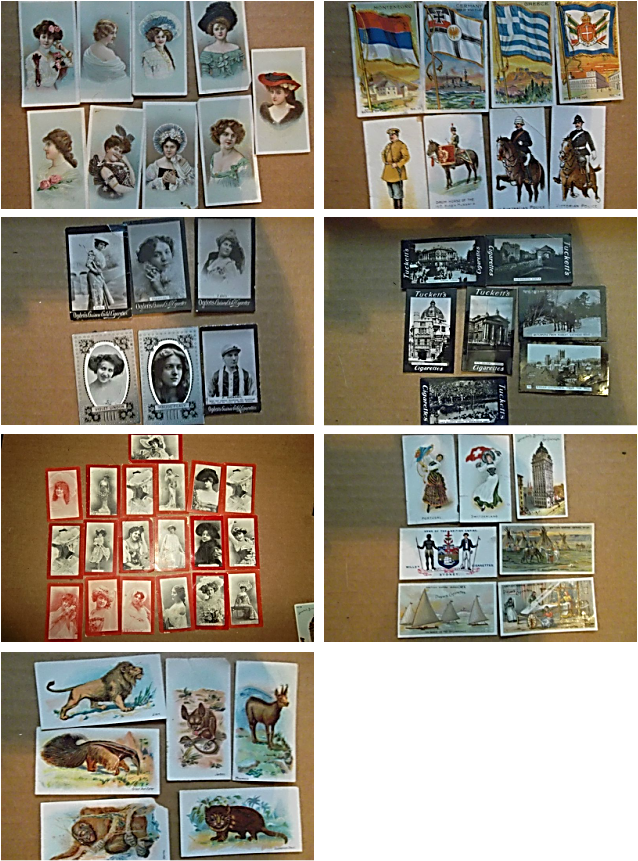 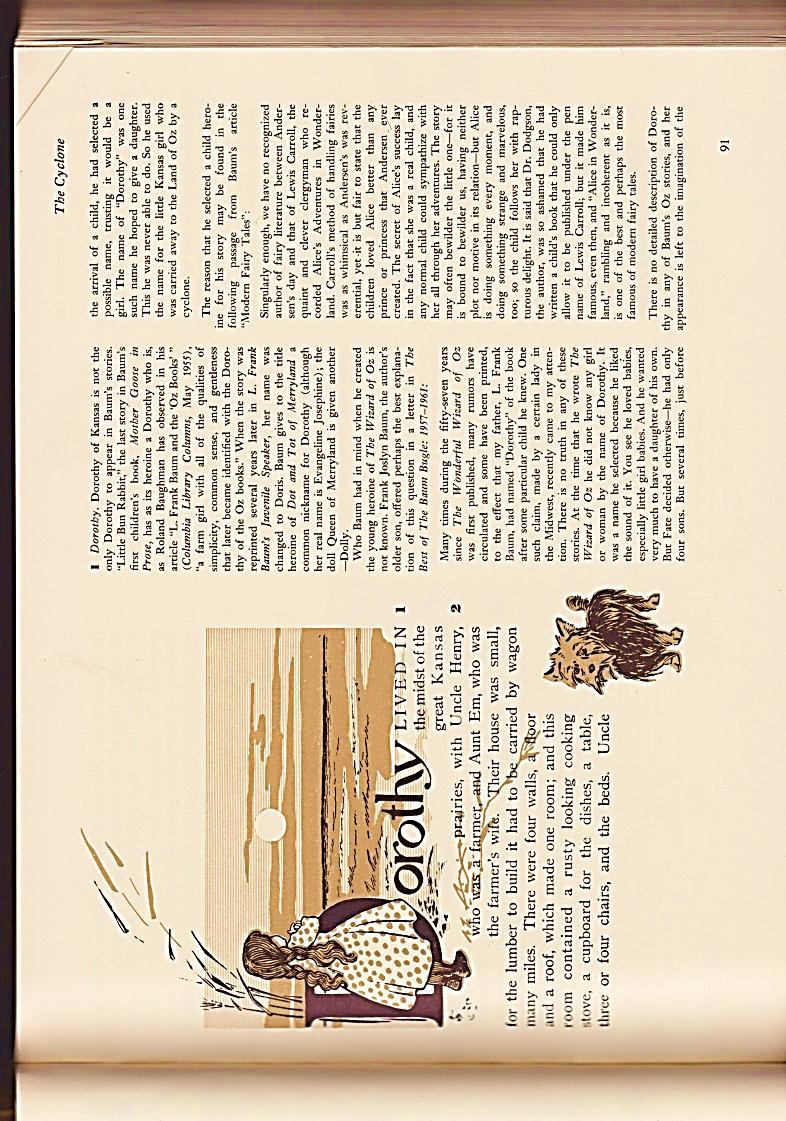 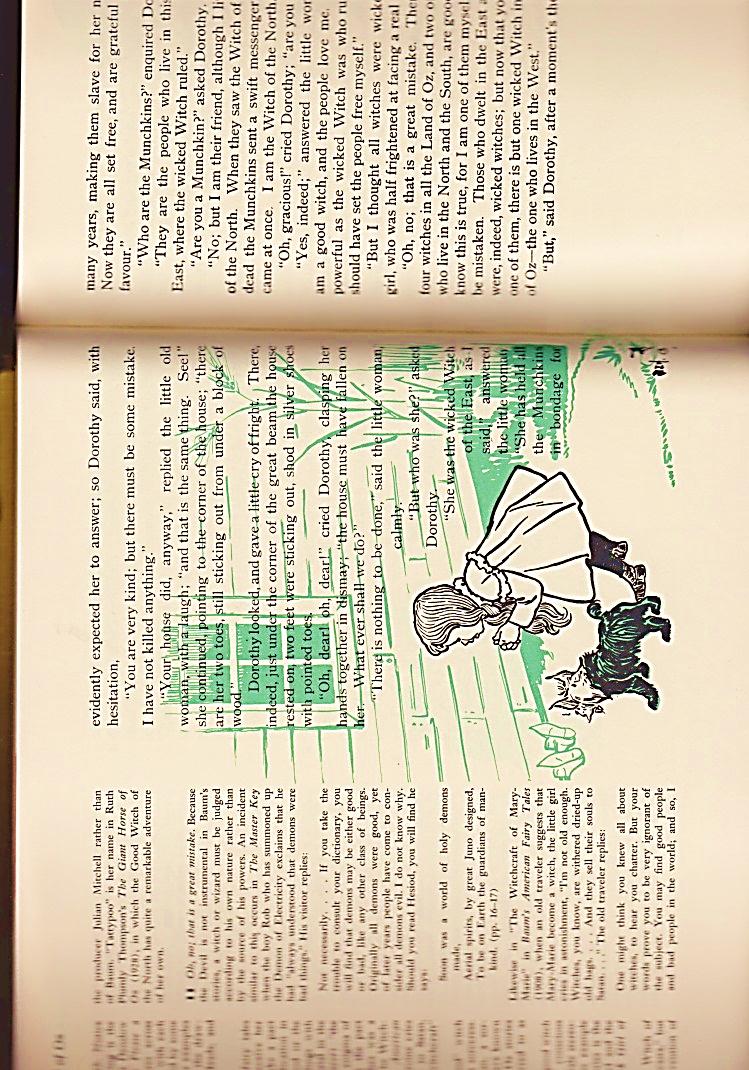 The Wonderful Wizard of Oz (1900)
Printed maps as transmedia
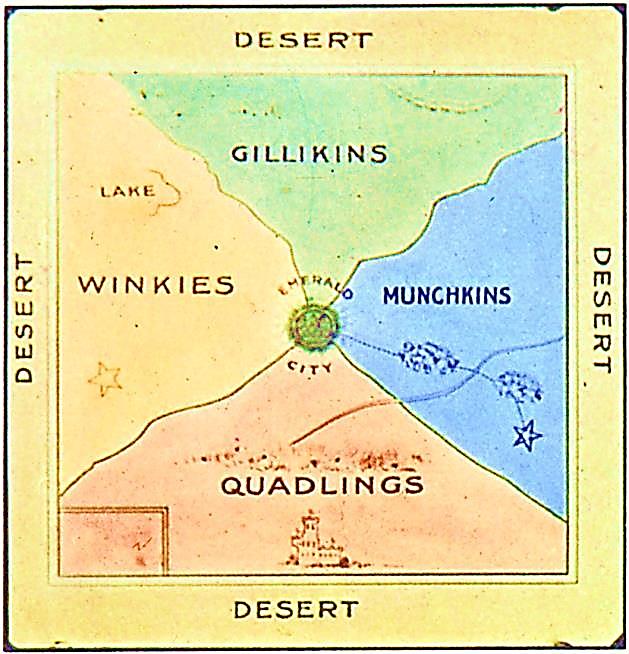 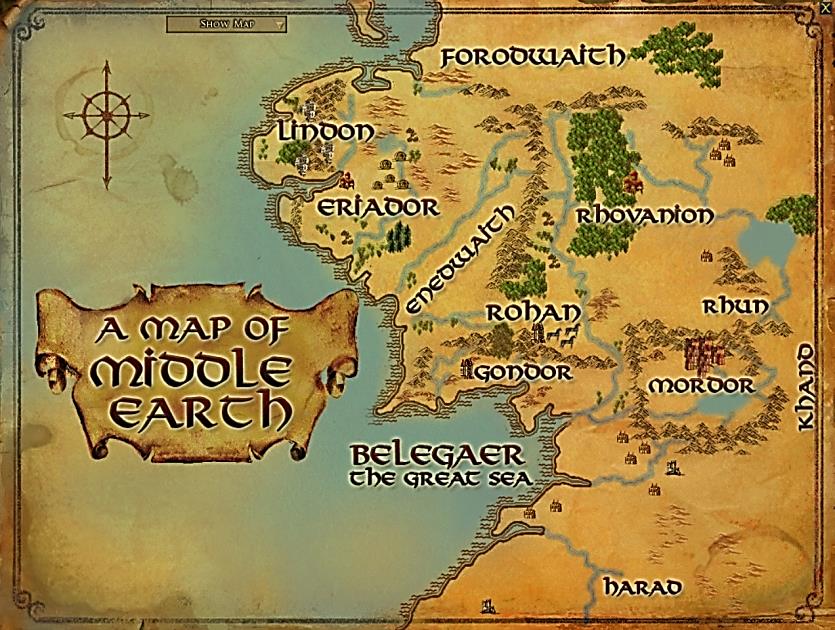 ‘Authors started to use maps in particular … for establishing the imaginary world as a virtual space consistent in all its details… a geography of the imagination.’  Michael Saler (2012)
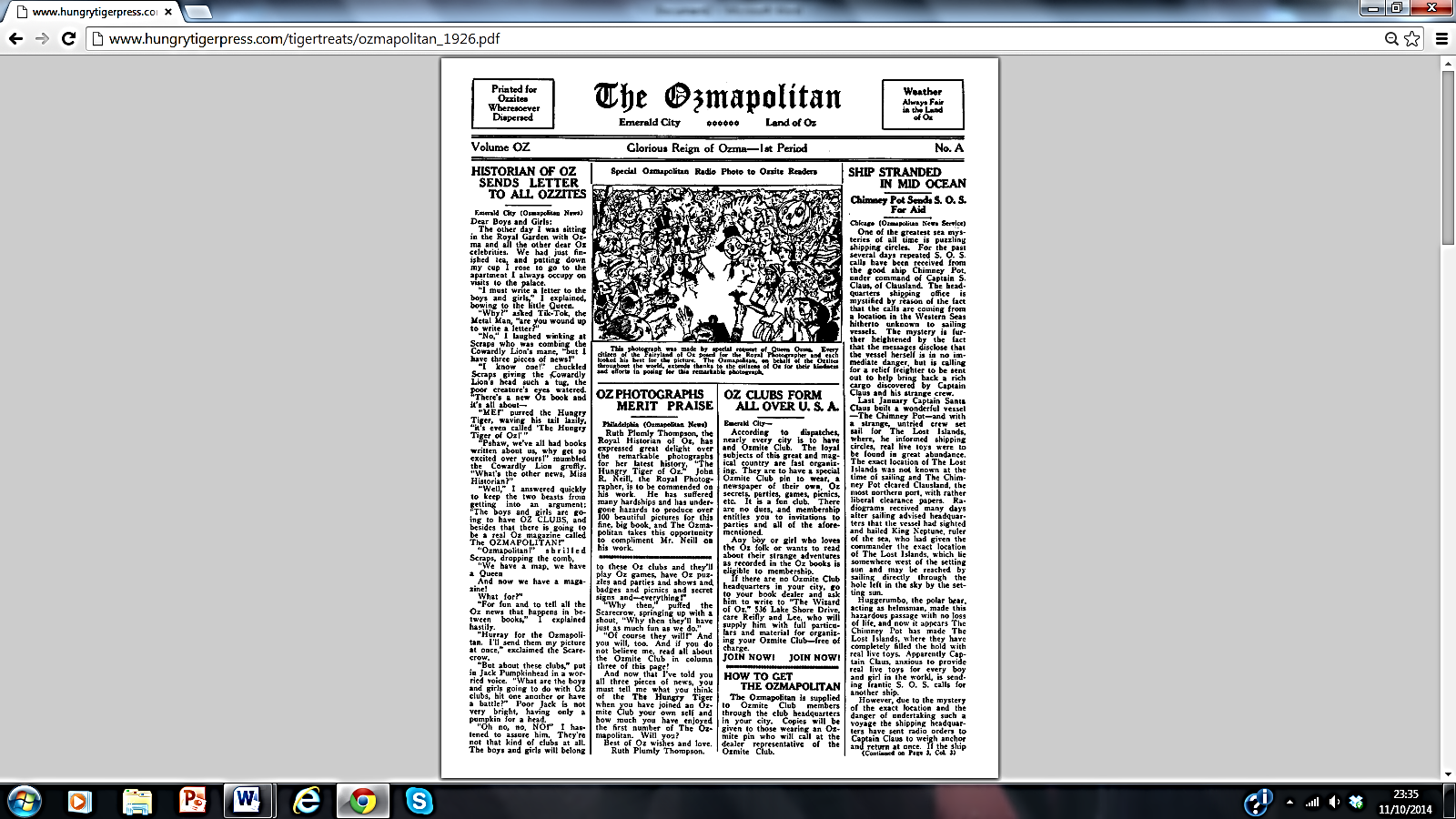 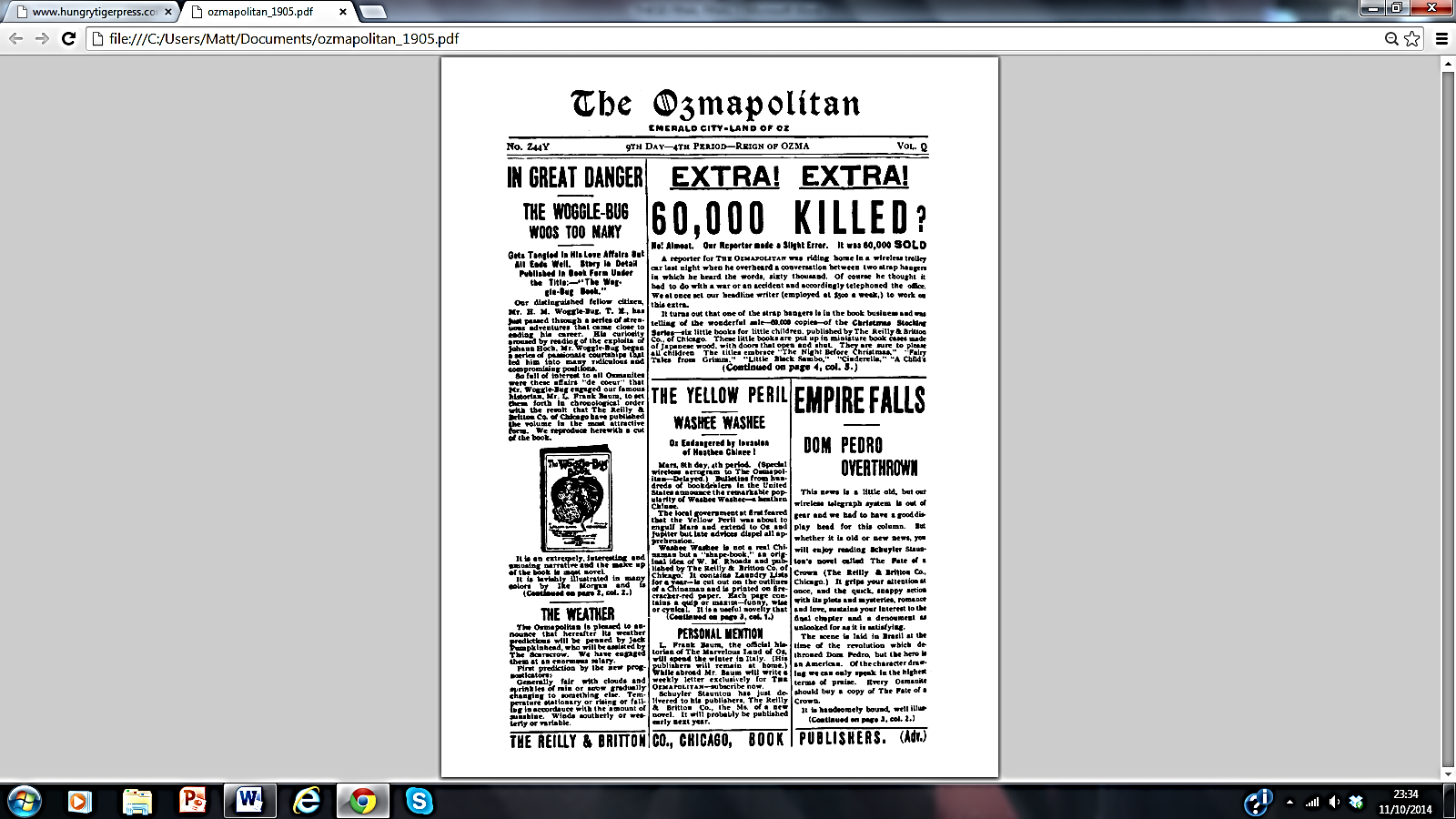 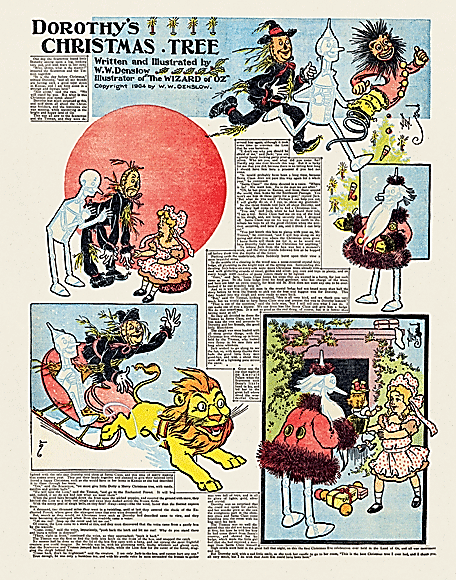 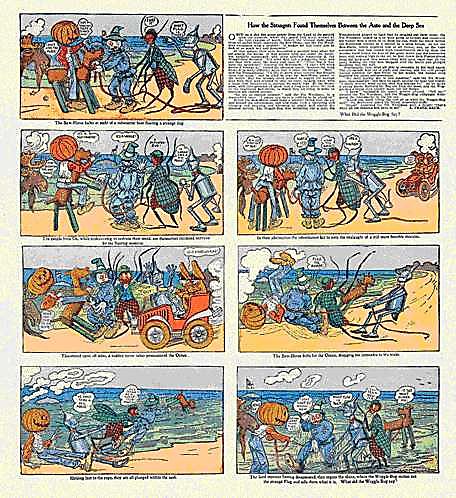 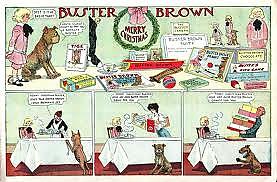 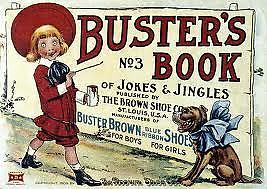 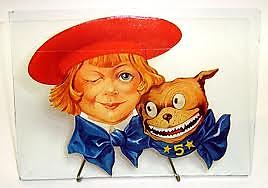 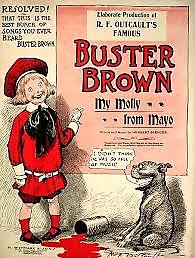 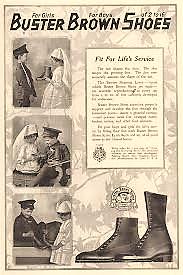 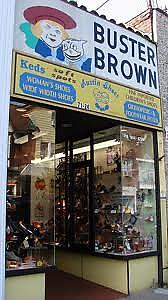 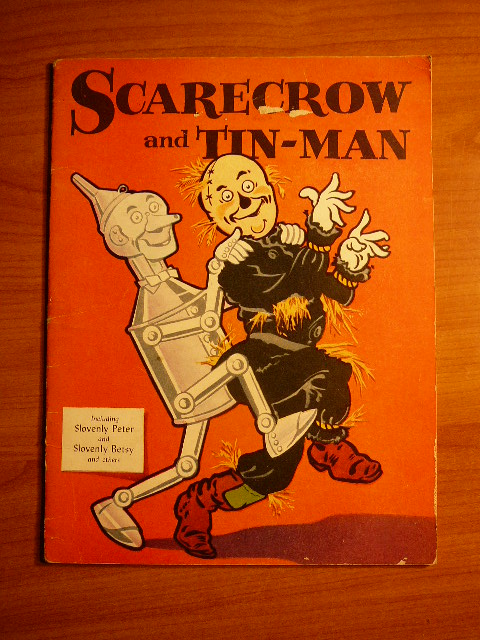 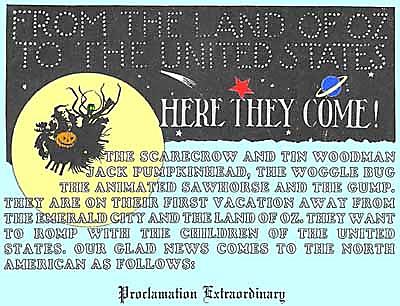 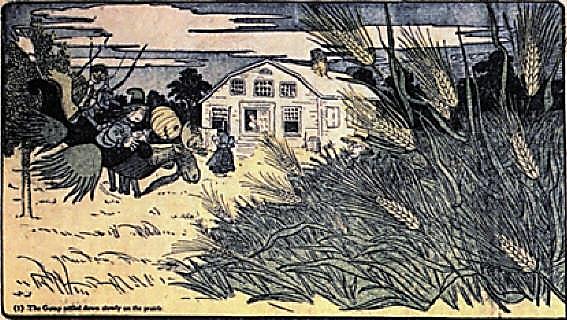 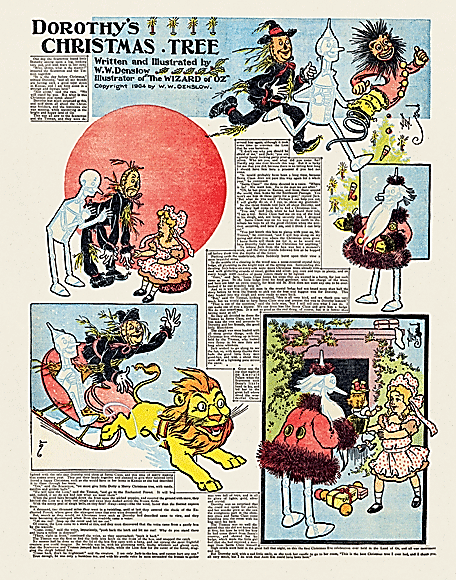 “Certainly the comic pages expand our sense of what the characters of Oz are like … and yet Baum first thought of these comic pages purely as a way of promoting his new book.”                  
Peter E. Hanff, former President of The International Wizard of Oz Club
The Wizard of Oz (1910)
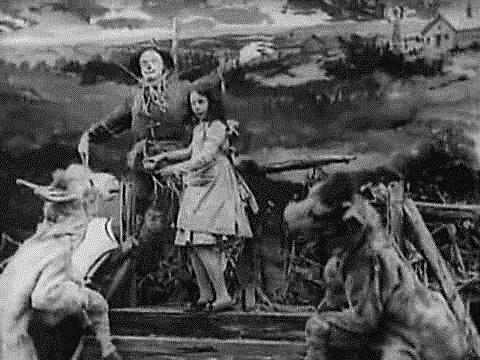 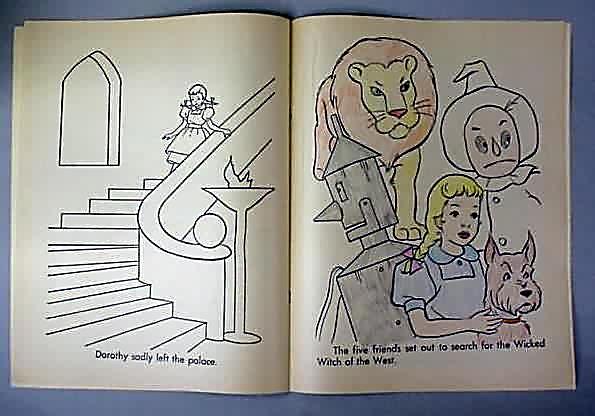 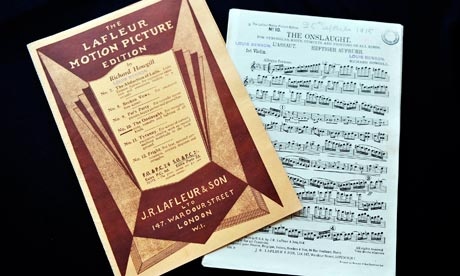 https://www.youtube.com/watch?v=jpV29YZ7Ksw
Transmedia as money loser?
“Mr. Baum had sought to follow the whimsical “Wizard of Oz” series with other productions along the same line, in which fairies and hob-goblins ran riot in motion pictures. The venture has Mr. Baum oppressed by the debts contracted in trying to exploit his creations and has now sought the relief of the bankruptcy courts.” 
‘“Wizard of Oz” Bankrupt,’ Los Angeles Times, January 15, 1916, p.16.
“Promotion has almost nothing to do with developing or expanding an established narrative like the transmedia storytelling of the digital era.” David Kushner (2013)
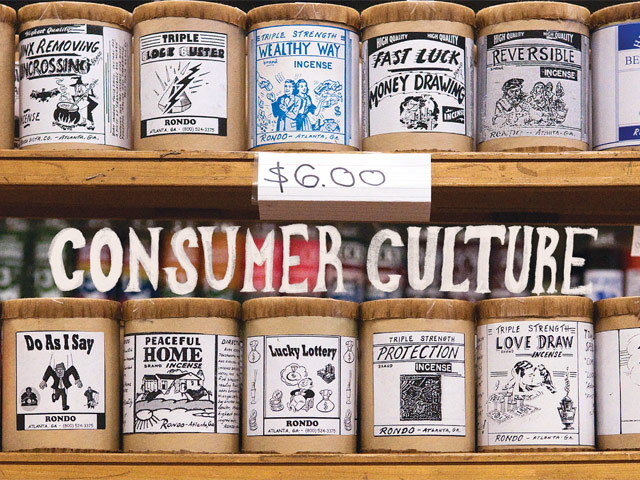 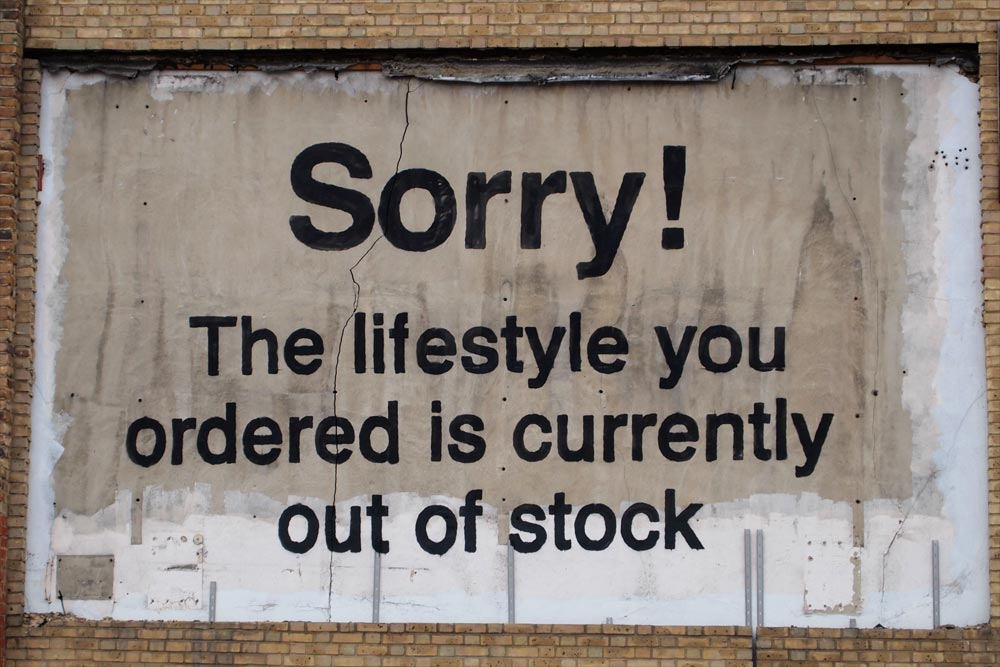 Stepping stones of entertainment
‘My youngest boy collects empty match boxes. The fact that they are all of the same kind makes no difference to him, but in that he shows the true spirit of the collector and of the reader. The really great purpose of fiction is, as I see it, that it is like stepping stones of entertainment. The reading of fiction motivates one’s mind to flow to its next stepping stone, just like a collector of match boxes, and, lo, a new world will be opened to him.’ 
(Edgar Rice Burroughs, 1923)
Using films in business…
By the mid-1930s, magazines were publishing articles about how to ‘use films in business’, offering tips for how motion pictures could be integrated as part of the interiors of shops so as to increase sales 
‘Coolerator consumer picture’ - Husbands Are Good For Something. The film was ‘intended to close the gap between consumers being aware of our product and them becoming specifically interested in it and thus eventually sold on Coolerator advantages’
‘A good film is known by the merchandise it sells’
…Turn to licensing in 1918
A strategy of spreading a product or service beyond the confines of one manufacturer, who issues ‘the rights to manufacture products’ under management’ (Jenkins 2006)
Licensing was the logical response to the rise of consumer culture: ‘As a professional practice, licensing is linked with the development of mass culture industries and advertising agencies at the turn of the 20th century.’ (Santo, 2009)
TARZAN – 1920s/1930s
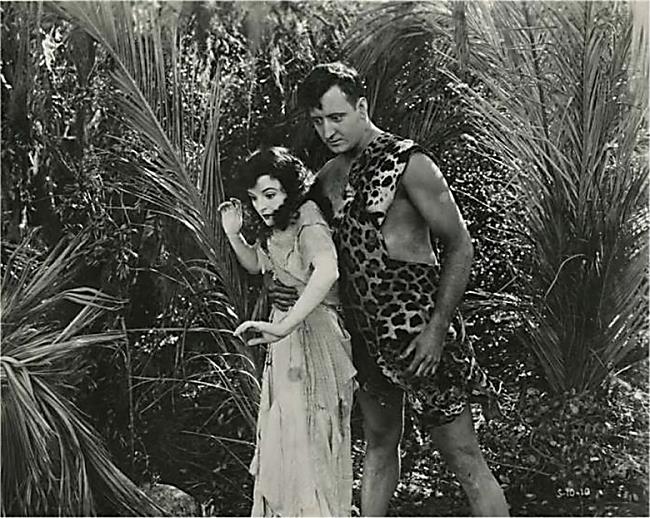 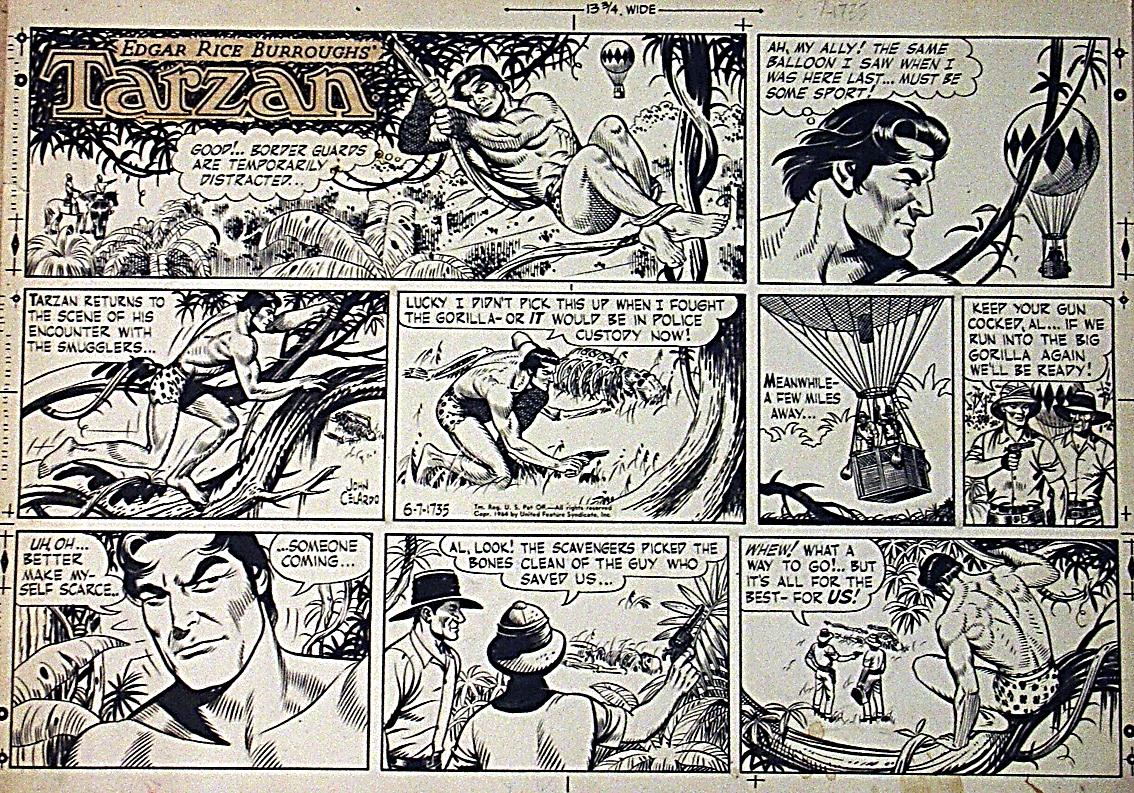 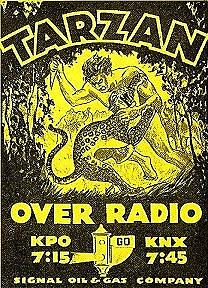 MOTION PICTURESS
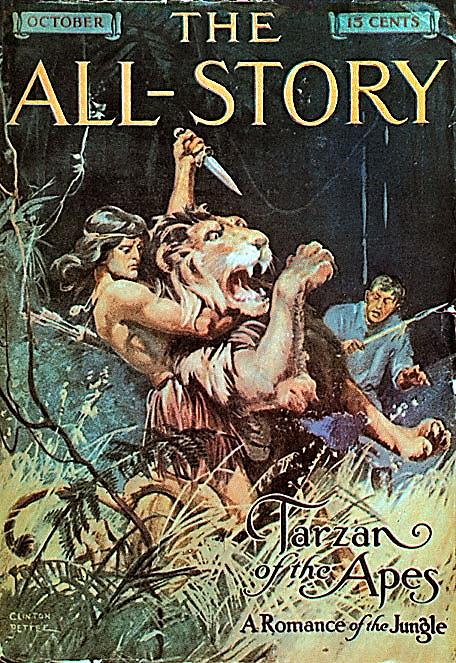 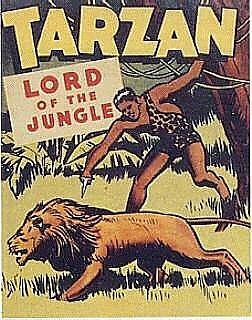 COMIC STRIPSS
RADIO SERIALSS
MERCHANDISES
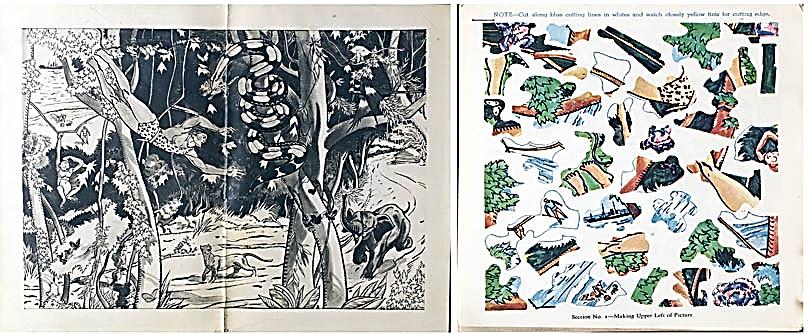 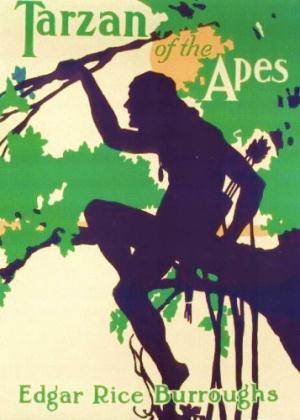 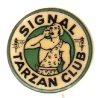 PULP MAGAZINESS
NOVELSS
The ‘Burroughsian Universe’
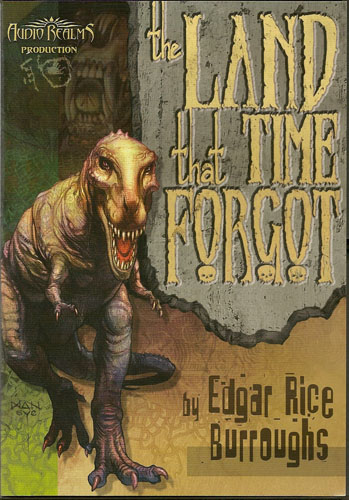 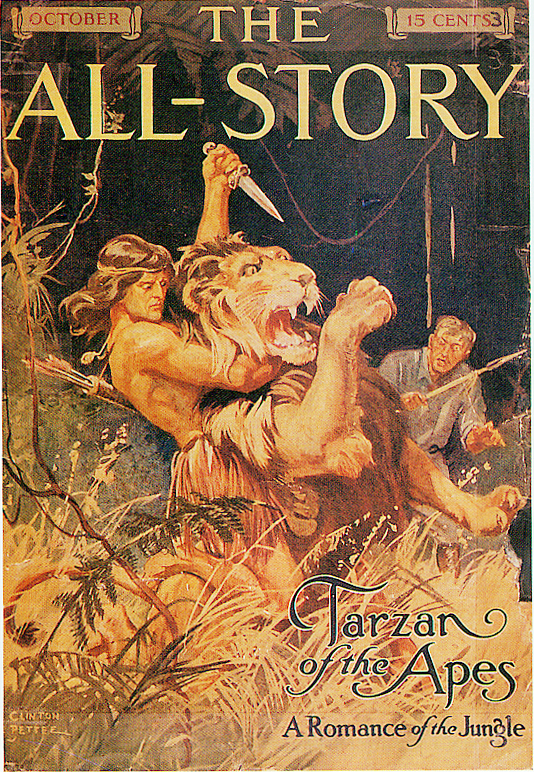 Tarzan merchandise
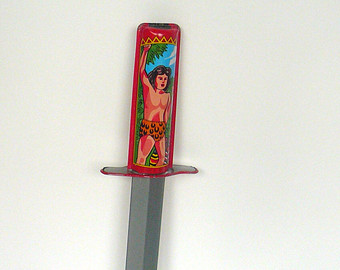 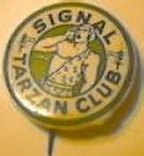 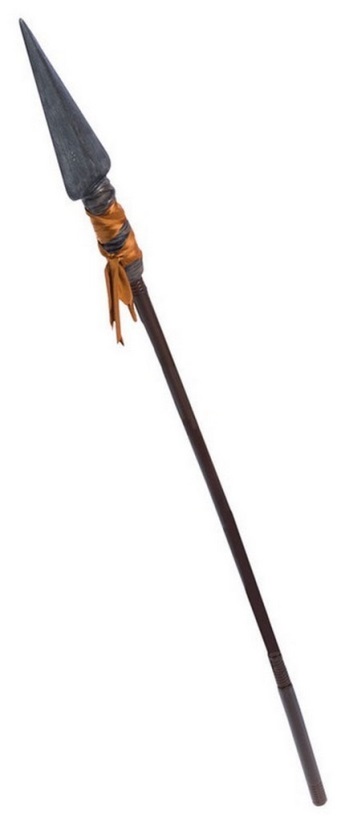 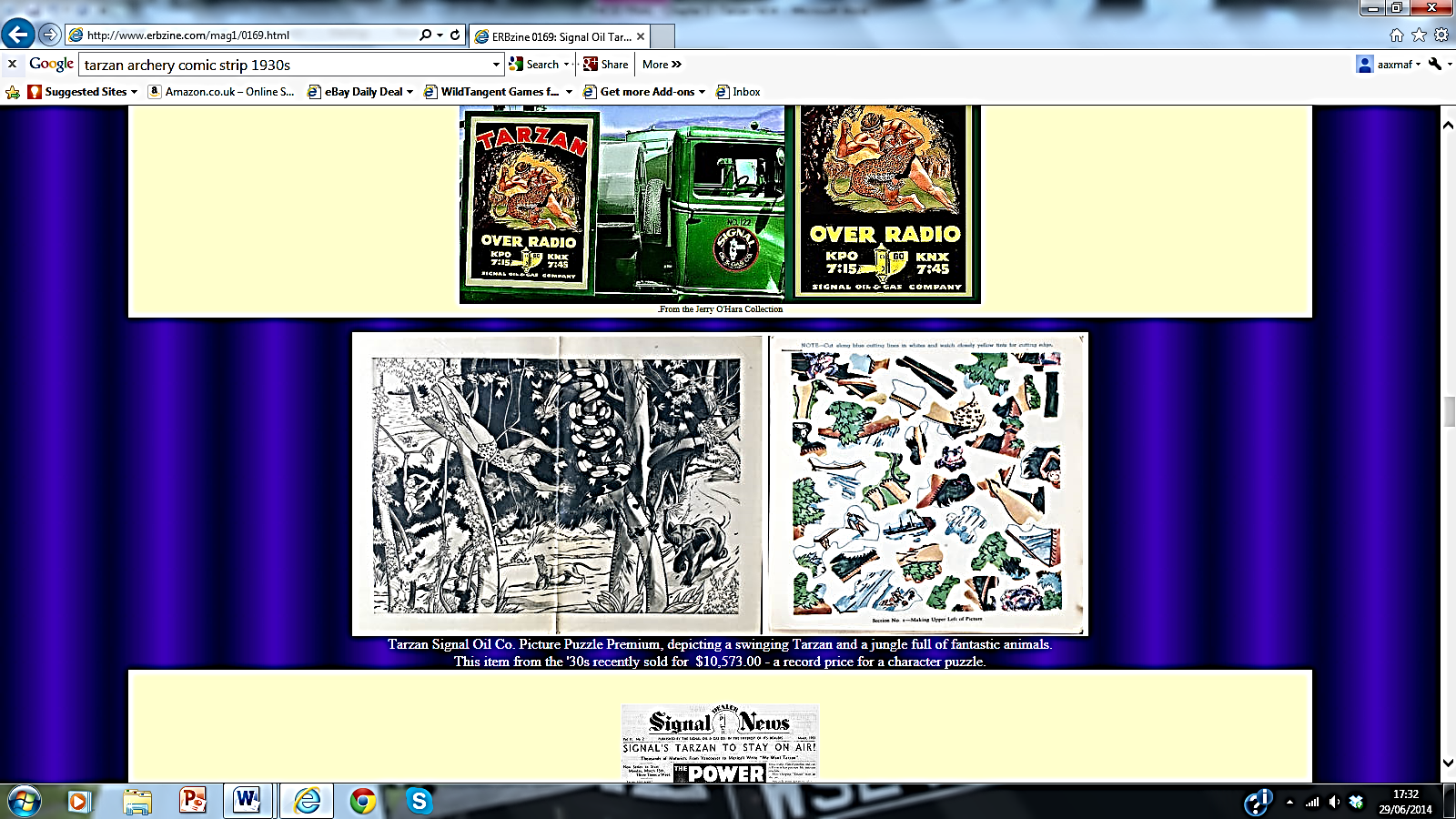 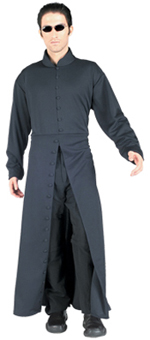 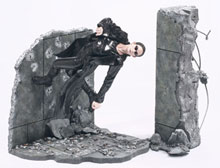 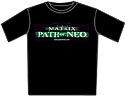 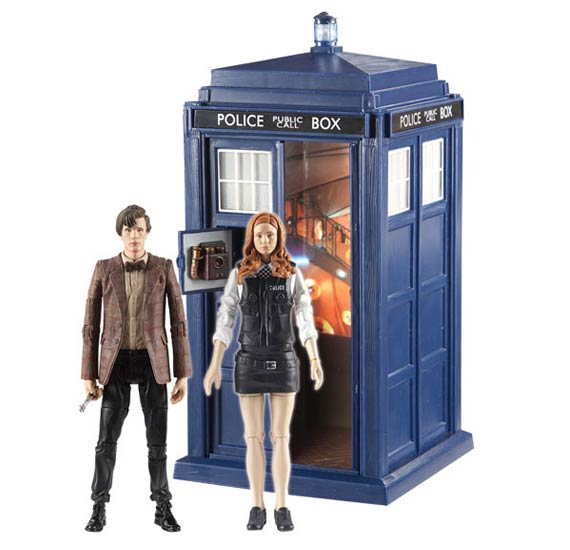 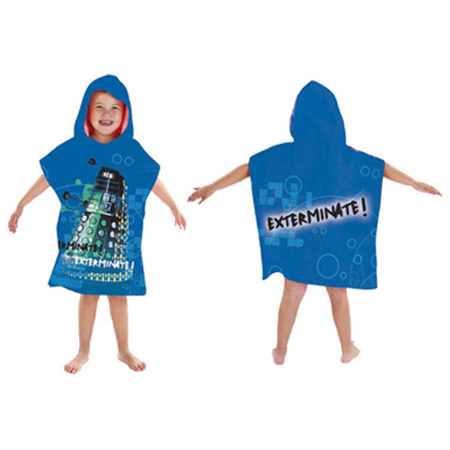 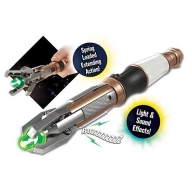 The importance of radio
“In the face of severe social upheaval radio must serve to preserve our population … We must know and honor the same fictional heroes, love the same songs, and realize our common interests together.” 

- Merlyn Aylesworth, then head of NBC, 1930
Mass consumerism, public demand and the want of ‘more’ stories
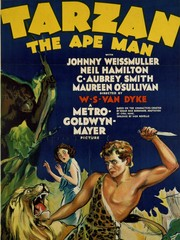 https://www.youtube.com/watch?v=lIoPPD0NKhA
“Since those simple days of twenty years ago, when I blithely gave away a fortune in rights that I did not know existed, many changes have taken place, bringing new rights with them. Today I am closing a radio contract covering the presentation of my stories over the air. What a far cry from second magazine rights.” 
 
“Perhaps in my radio contract I shall insist upon the reservation to me of the interplanetary rights. Why not? Radio rights and sound and dialog rights would have seemed as preposterous twenty years ago.” 
- Edgar Rice Burroughs, “Protecting the Author’s Rights,” The Writer’s 1932 Year Book & Market Guide, p.160.
Tarzan incoherence?
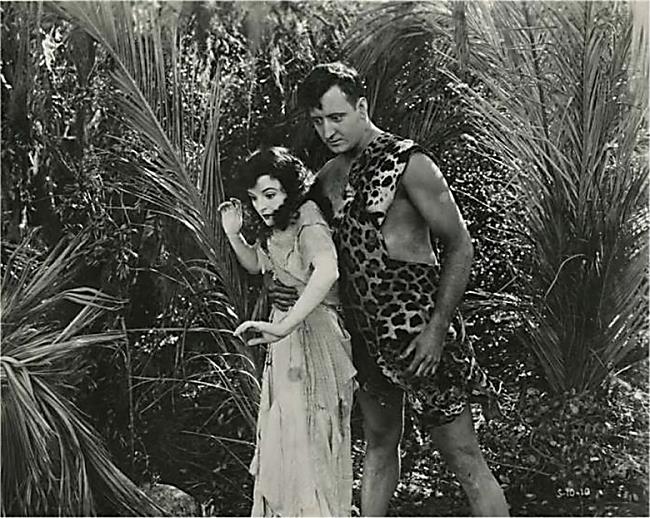 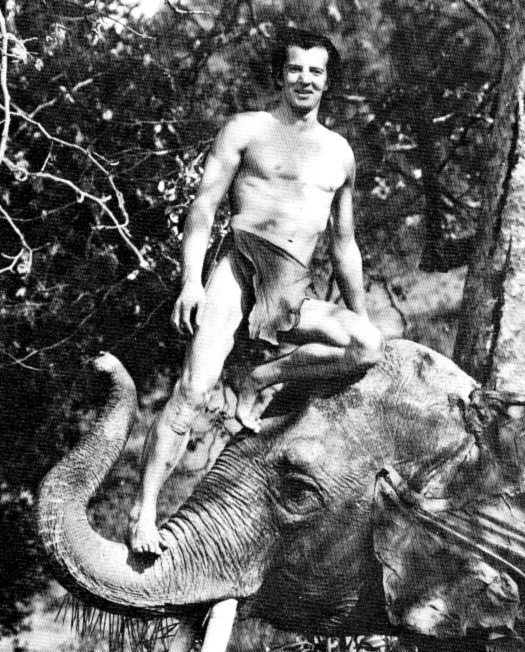 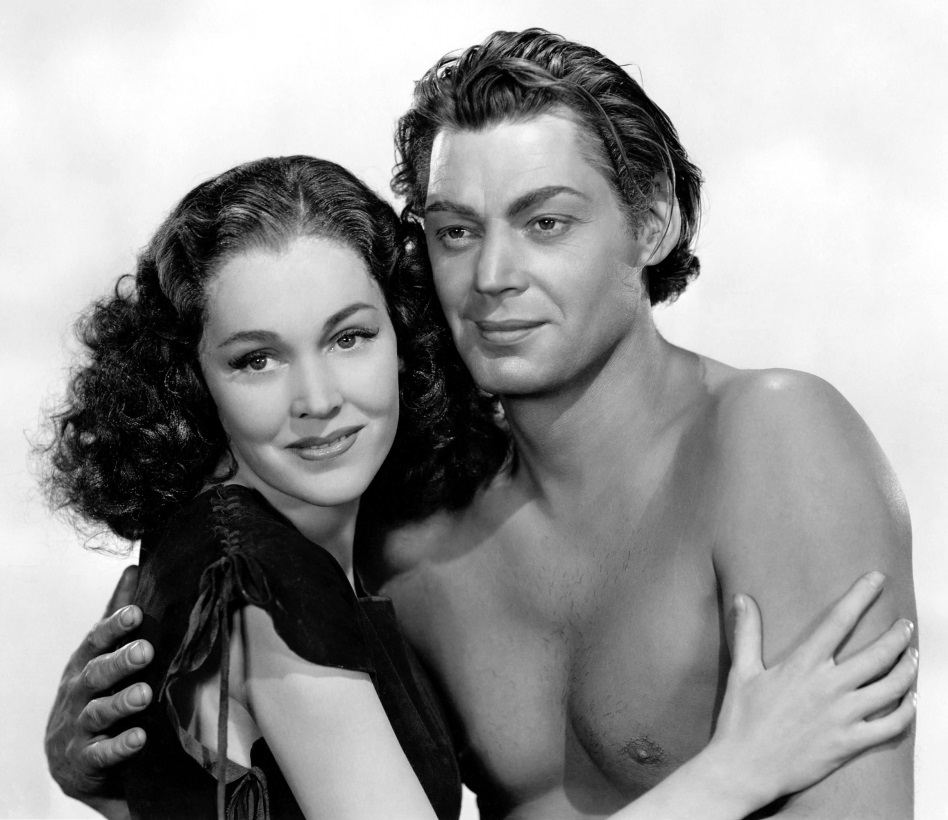 U.S. 1940s
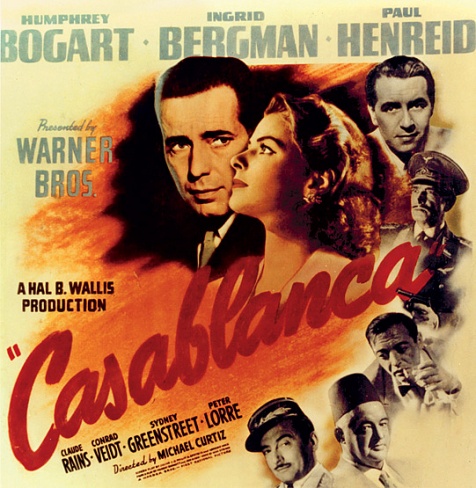 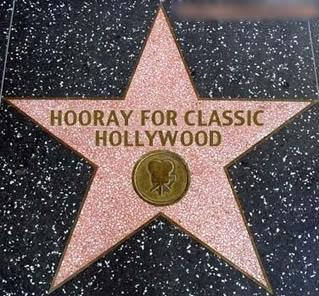 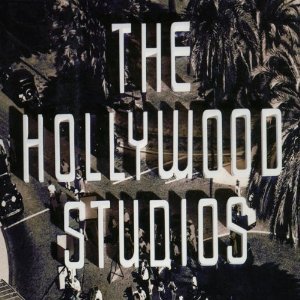 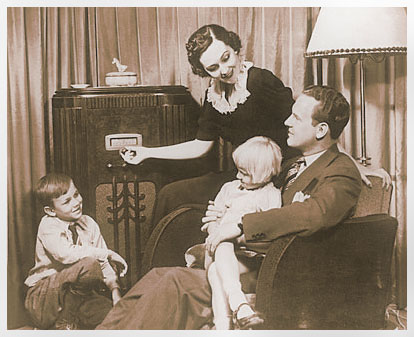 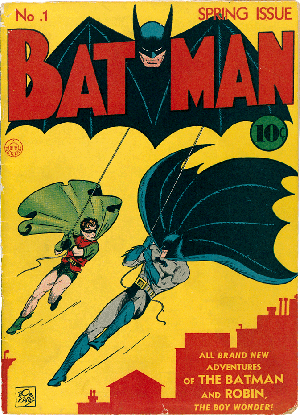 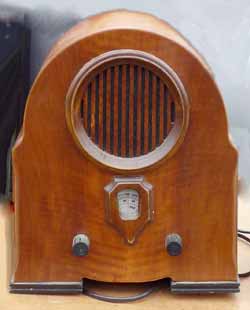 Office of War Information (OWI)
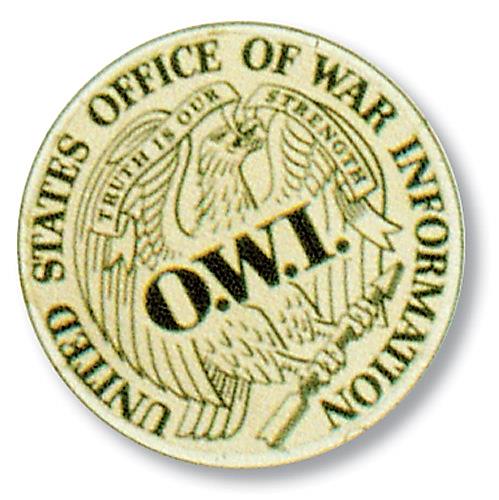 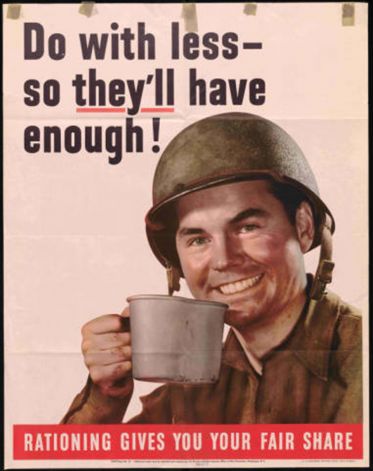 Rosie the Riveter
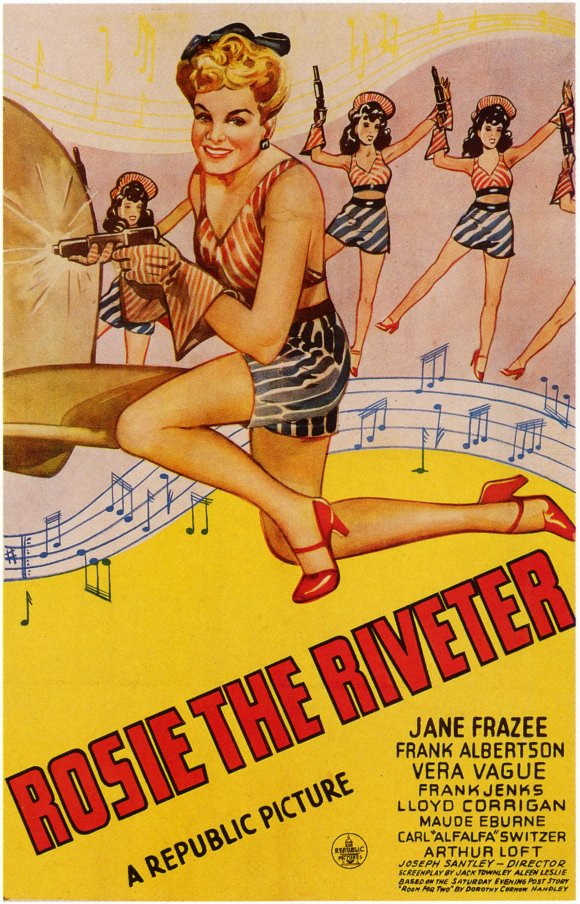 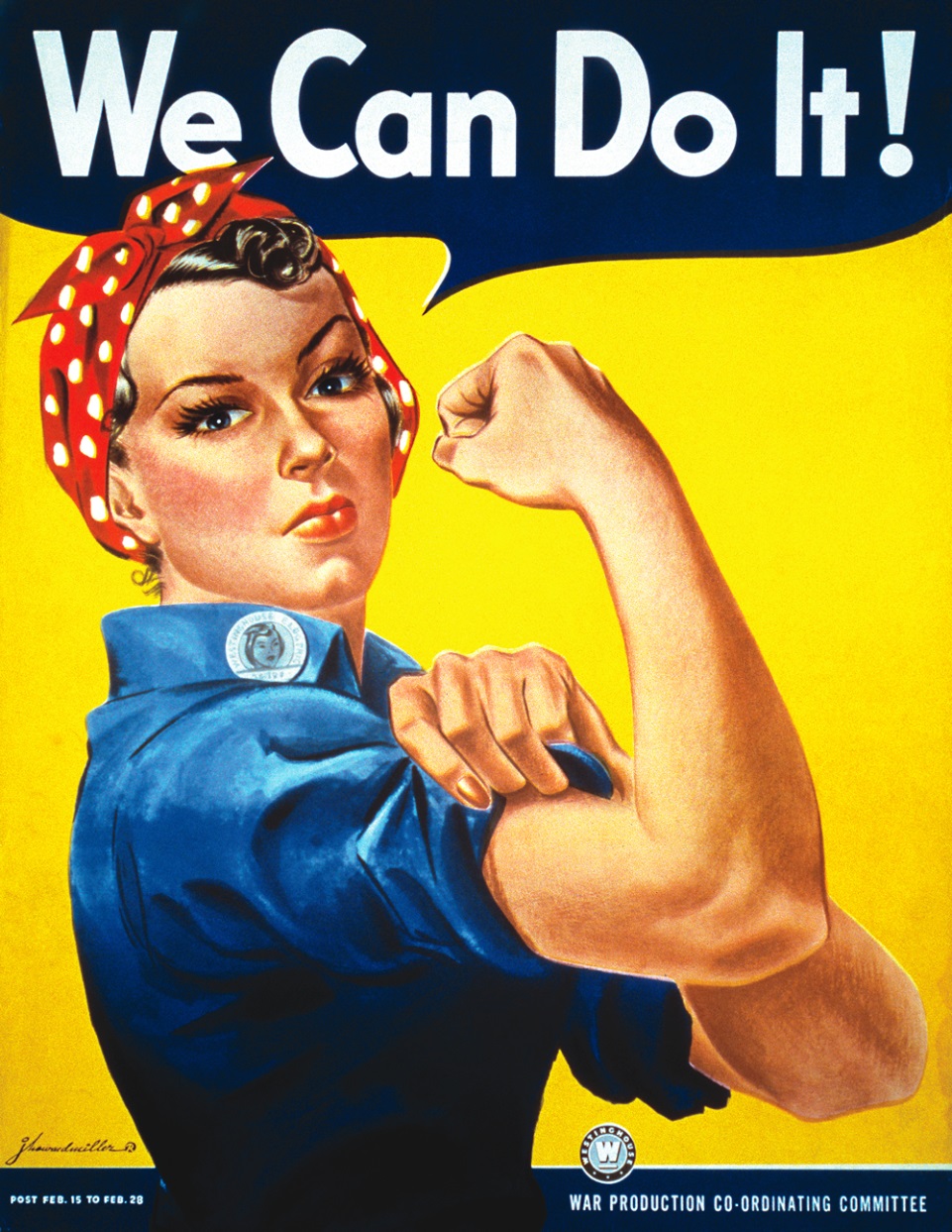 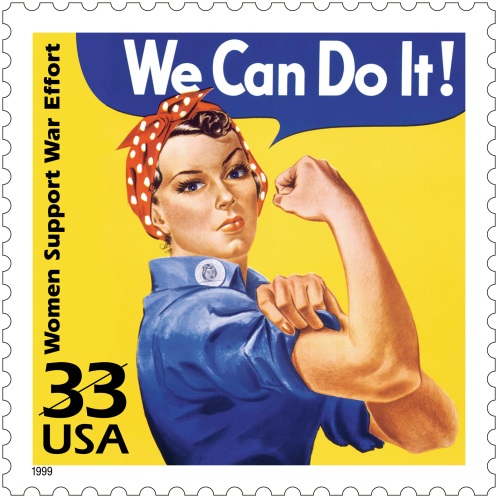 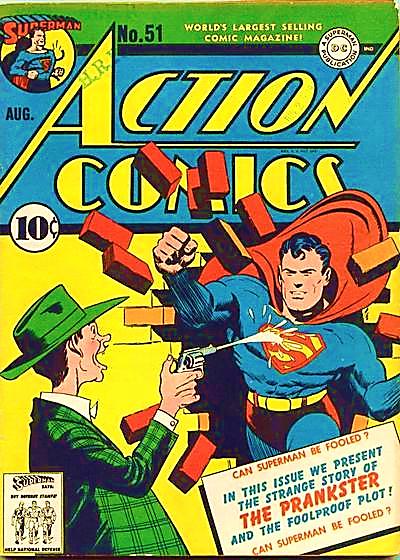 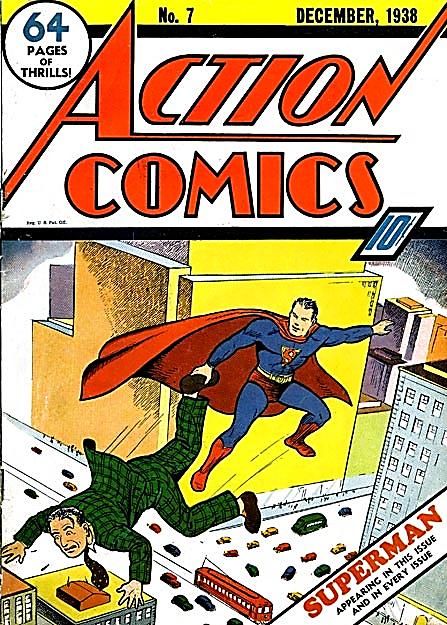 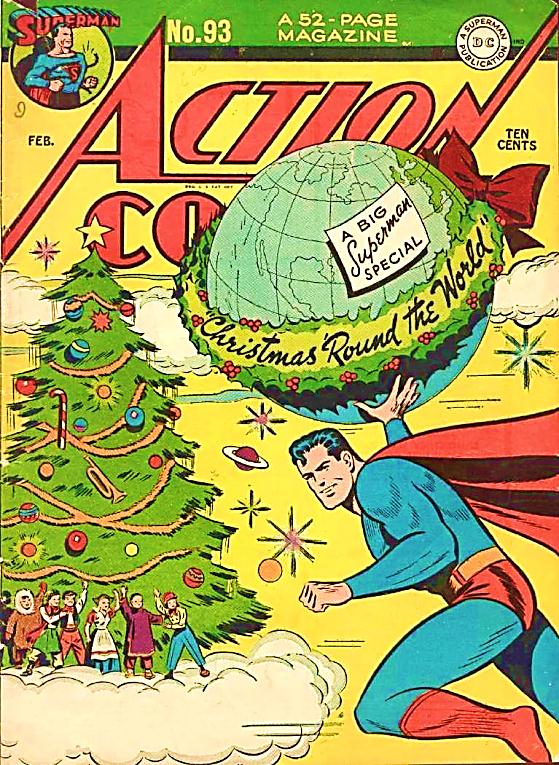 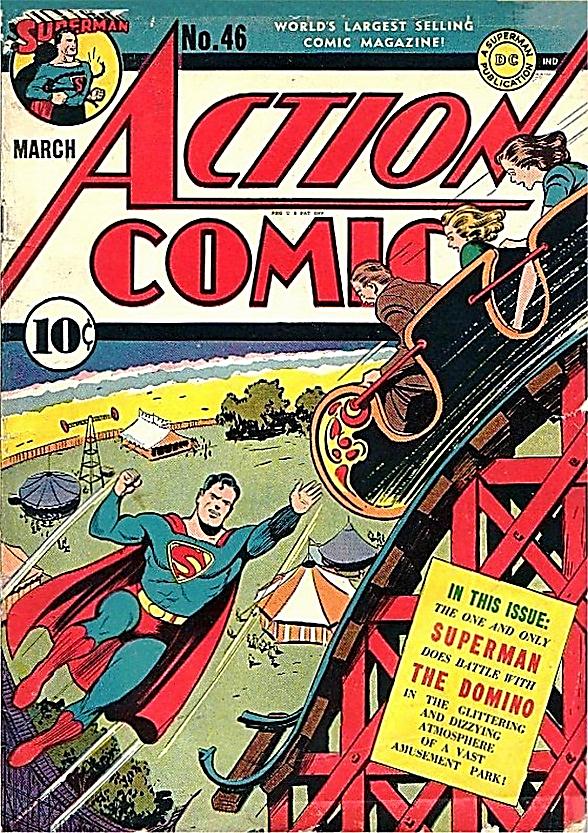 ‘More Americans spend more time listening to radio programs than they spend doing anything else, except working and sleeping.’ 
– William C. Ackerman, Columbia Broadcasting System, 1945

As of 1940, 82.8% of American families owned a radio. As of 1944, 88.9% of American families owned a radio. 
As of 1945, 90% of American families owned a radio. 
– Decennial Census
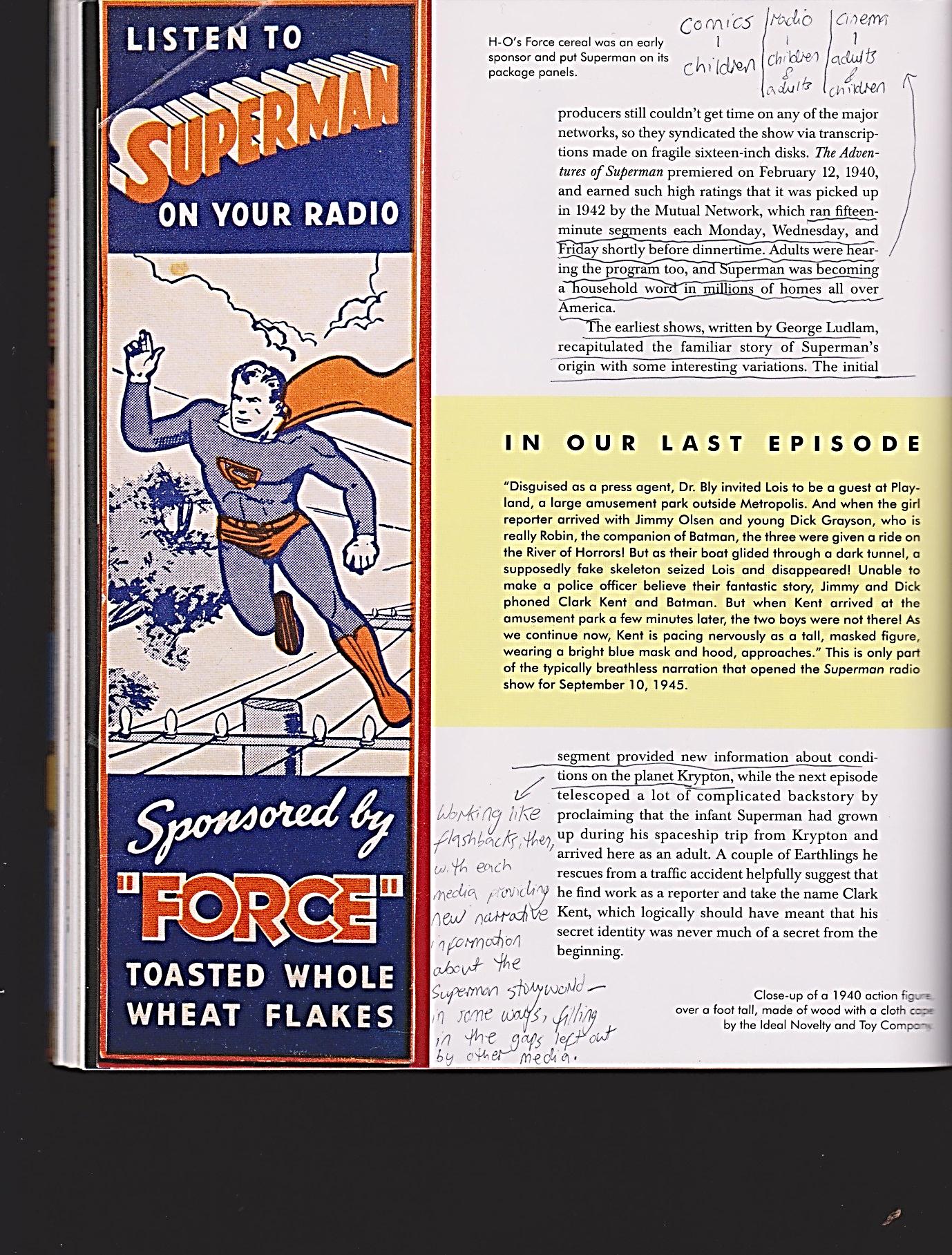 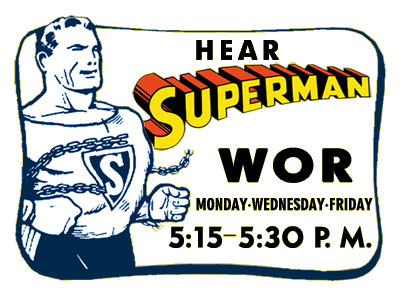 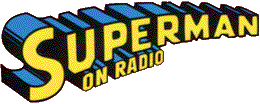 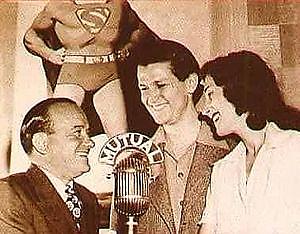 The Adventures of Superman
‘“Superman is going over there to Germany, Italy and Japan, and he’s going to clean them up!” insisted Donenfeld, presiding genius of the Man of Steel.’ 
‘I have hopes that he’ll bring Hitler and Mussolini to this country and set them down in New York’s East Side. He’ll sweep the world for democracy!’ 

– Harry Donenfeld, quoted in “The Laugh’s on You and Me,” The Washington Post, October 22, 1940, p. 19.
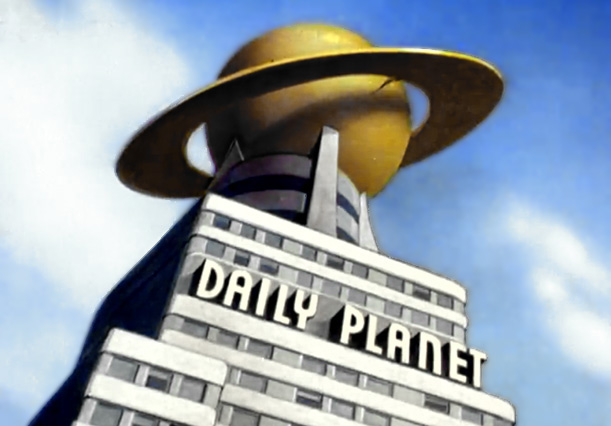 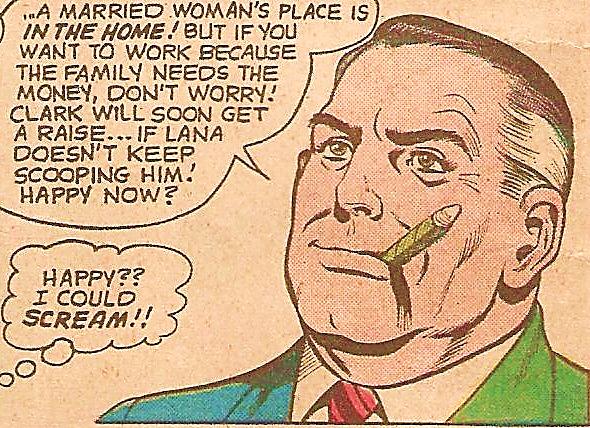 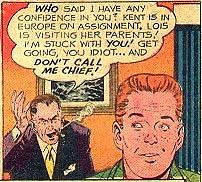 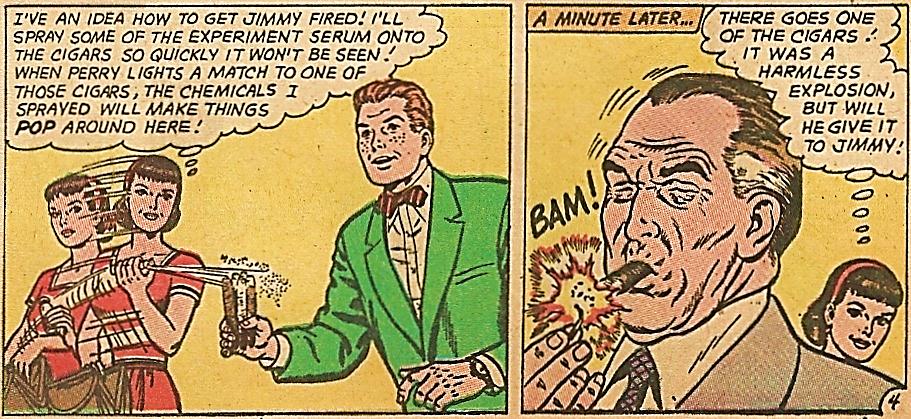 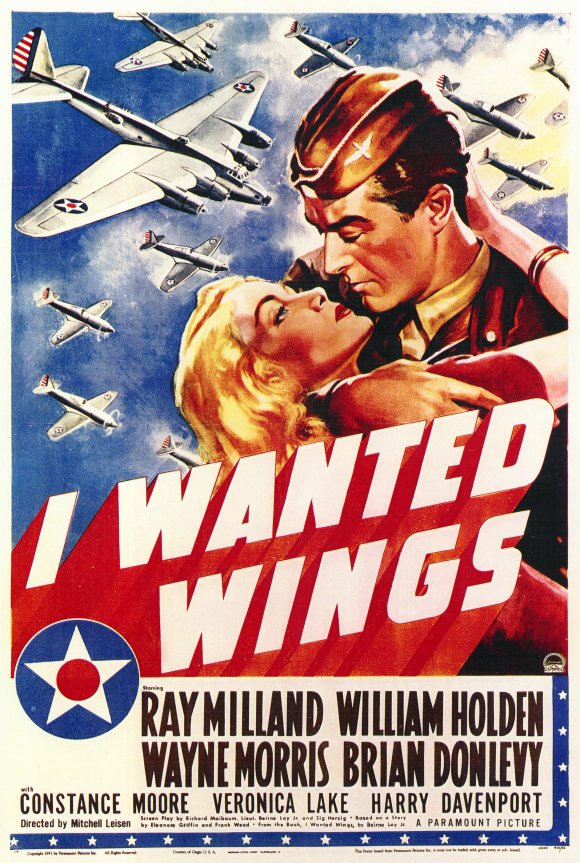 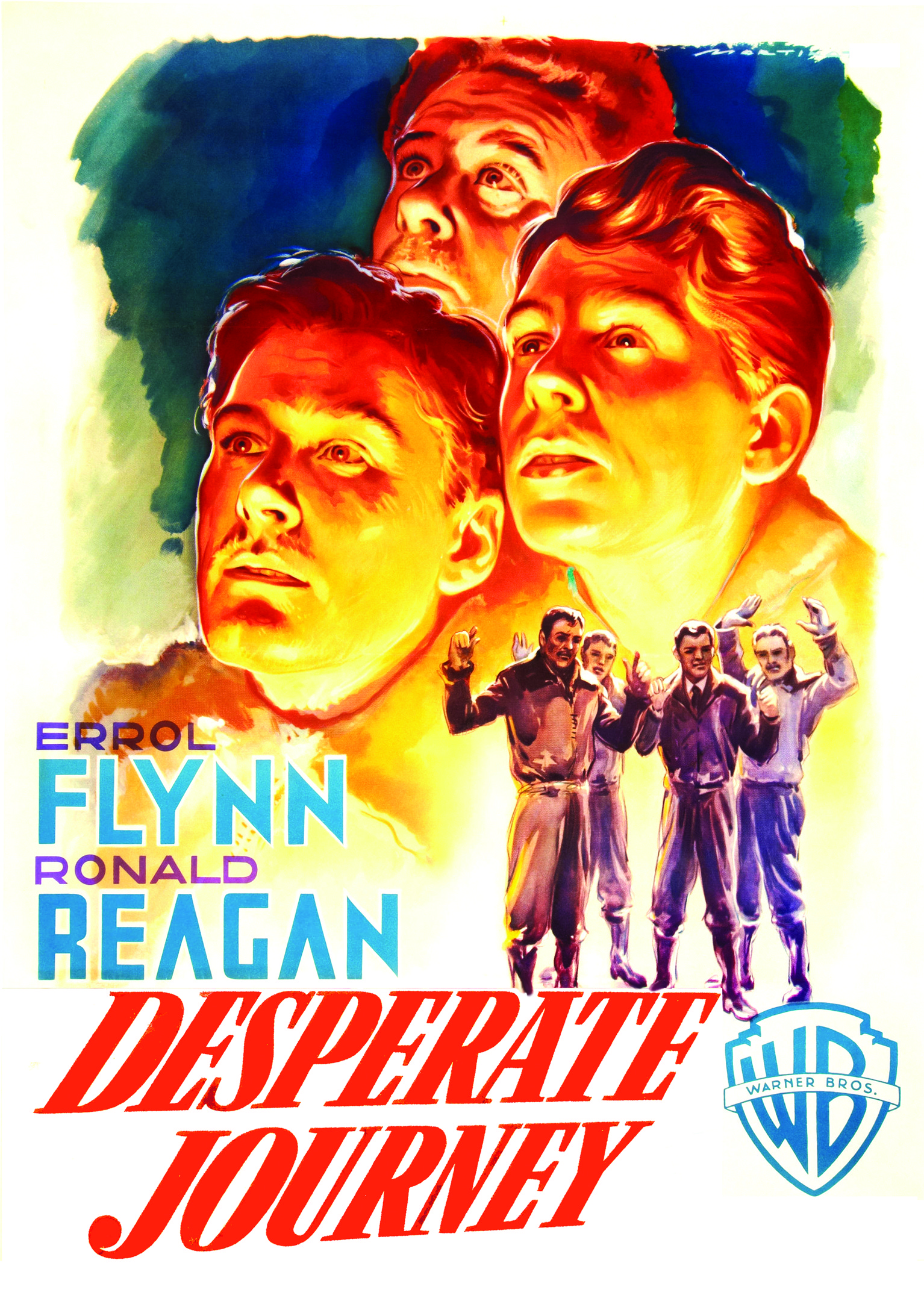 Superman (Paramount, 1941-1943)
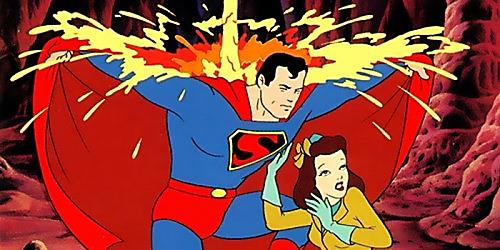 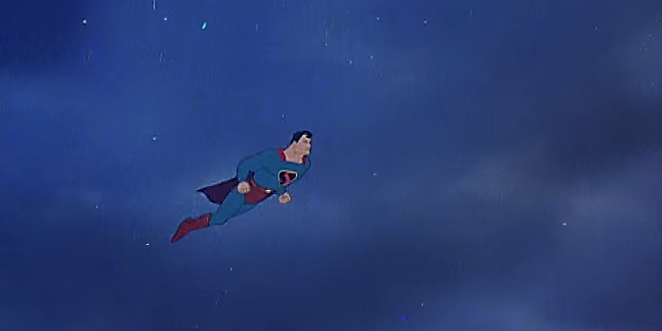 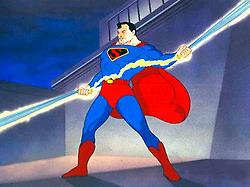 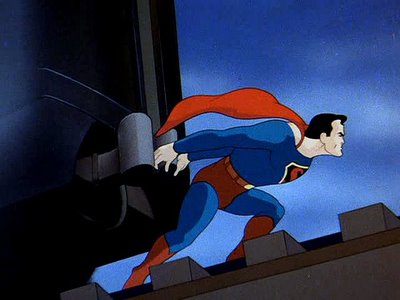 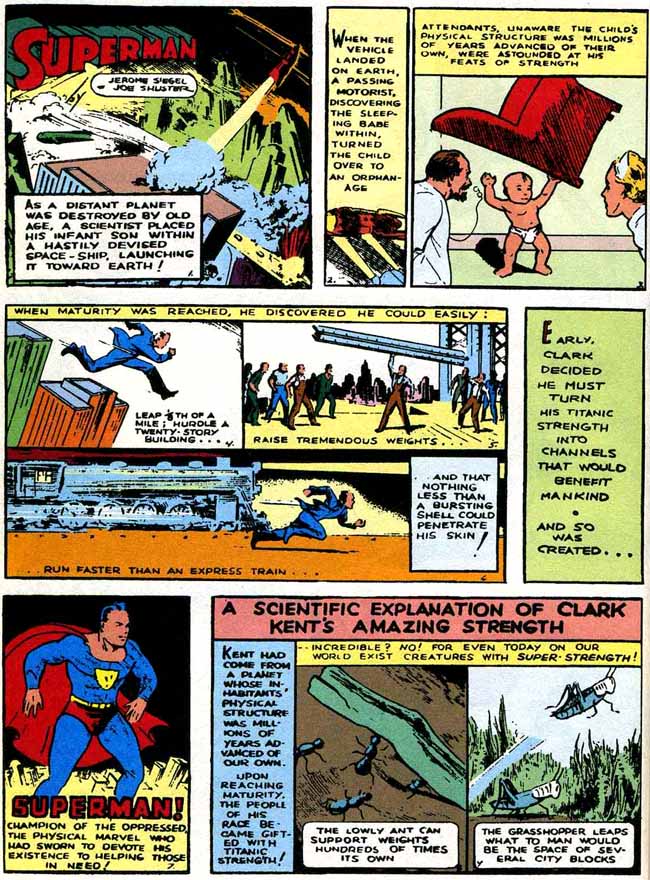 Superman in cinema
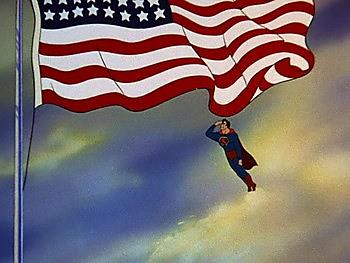 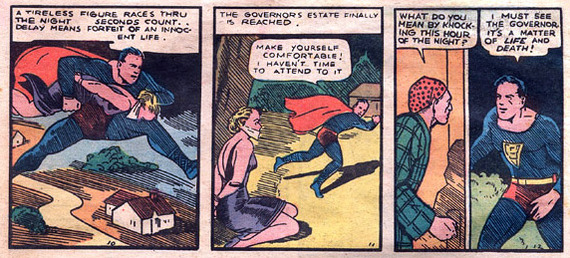 Superman in comic books
https://www.youtube.com/watch?v=sjdnCC6n4xk
‘A hero that can fly elicits a stronger sense of power, pride, and protective reassurance.’ 

– The Office of War Information on Superman editorial

‘Parents who haven’t been keeping up with Superman may not be aware of the high moral tone pervading his exploits, or aware that a serious-minded government committee, led by the OWI including educators and psychologists, instruct on editorial policy.’ 

– Catherine Mackenzie, “Movies – and Superman,” 
The New York Times, October 12, 1942, p.22.
‘[…] market tie-ups’ […] Superman’s radio serial opens up an opportunity for theatres playing Superman shorts, who can try for promo announcements at breakdown time.’ 

– “Planet? Radio Wave? No – It’s Superman!,” Variety, June 24, 1942, p.12.

‘Superman’s popular cartoon stories will be used in connection with the radio program as well as with the mags and newspaper features.’ 

– “Inside Stuff – Radio,” Variety, February 24, 1943, p.30.
Like The Dark Knight Rises (2012)?
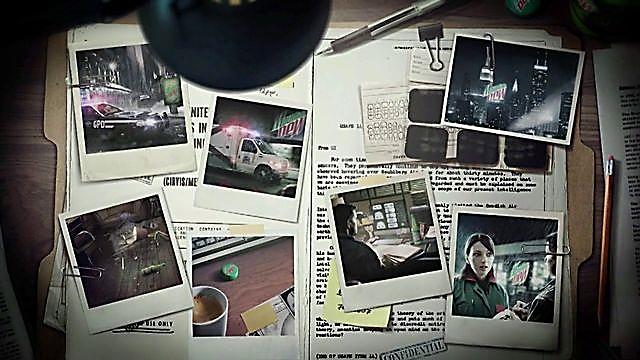 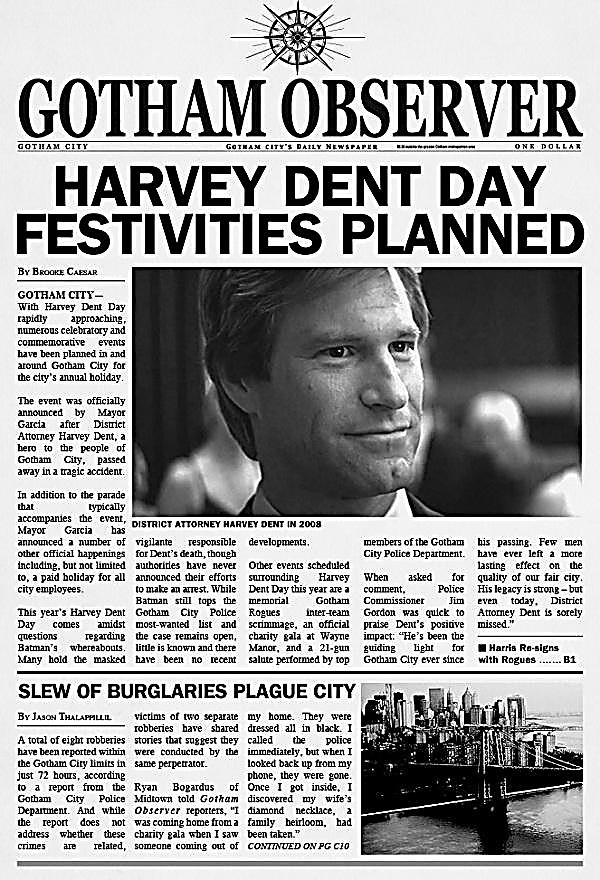 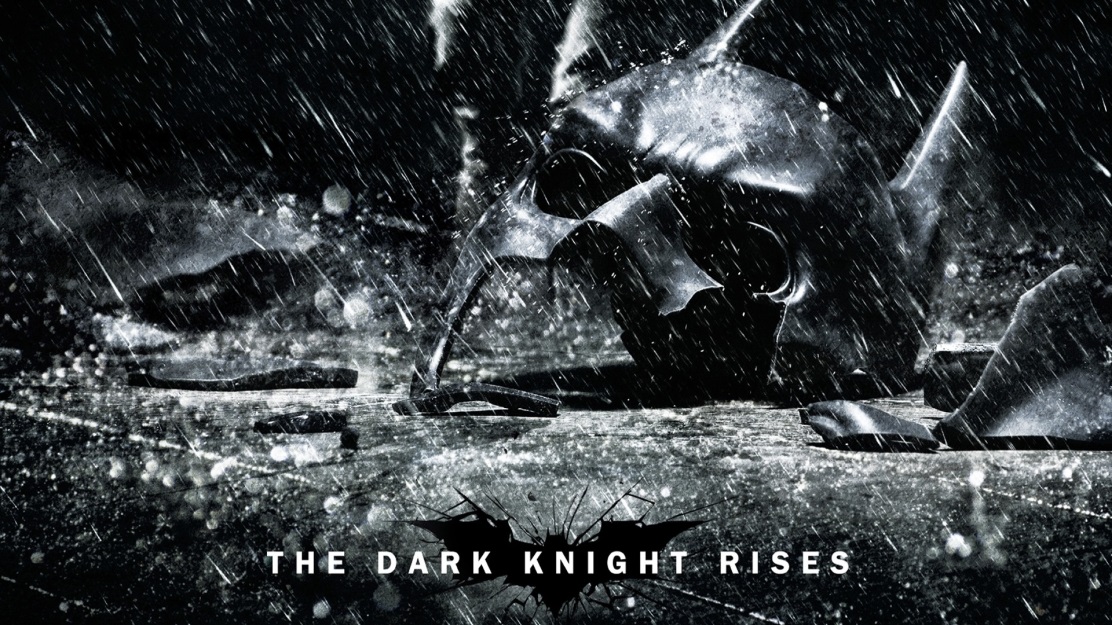 What to take away from today…
Transmedia storytelling is not necessarily dependent on contemporary convergences
Instead, transmedia is a product of mass industrialization and consumer culture
Transmedia is about crossing borders, but it also needs strong industrial regulation
Transmedia’s history suggests that it has a clear socio-political function… more to come!!
What’s coming up…?
Lecture 4:
‘Transmedia Histories Part 2: Brand Hollywood’

Screening:
The Greatest Movie Ever Sold (2011)